Elena Long
Tensor Spin Observables Workshop
Jefferson Lab
March 11th, 2014
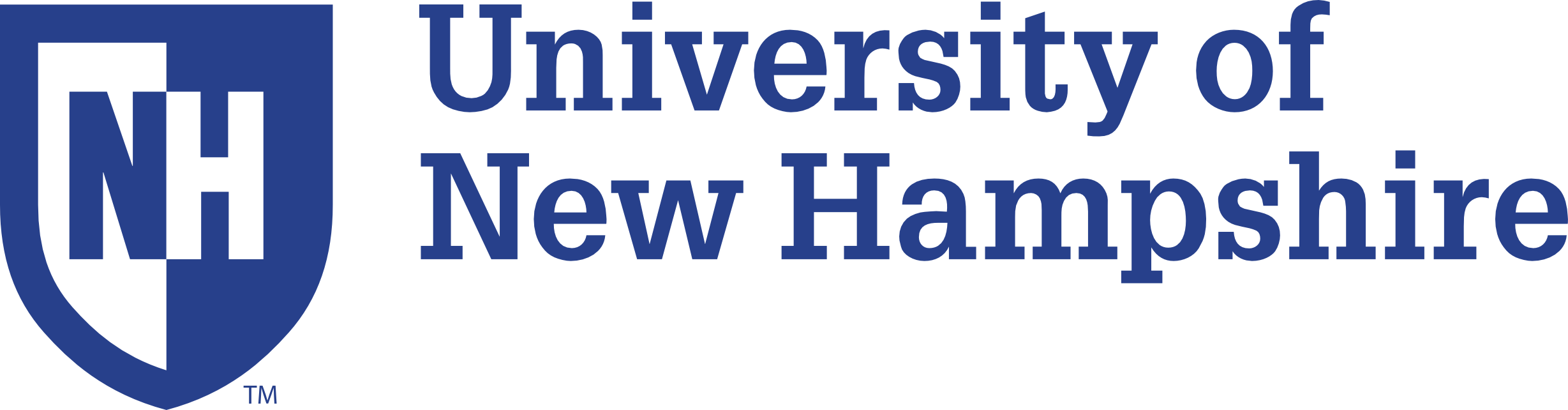 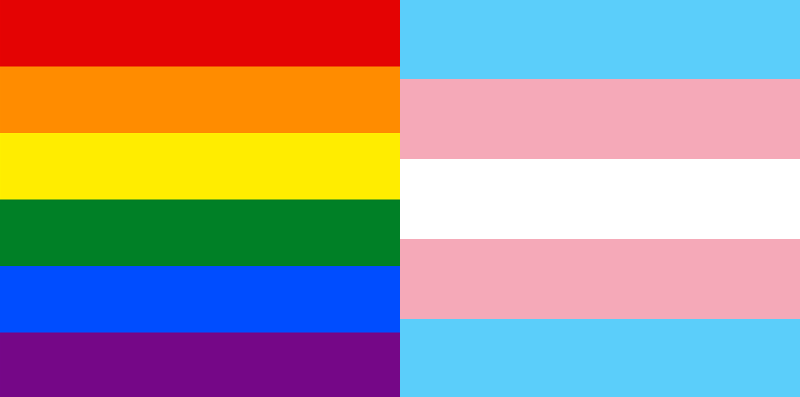 03/11/2014
Tensor Spin Observables Workshop	Elena Long <ellie@jlab.org>
1
Today’s Discussion
Overview of the Physics
 Rates Calculation
 Experimental Set-up
 Potential Measurements
03/11/2014
Tensor Spin Observables Workshop	Elena Long <ellie@jlab.org>
2
Physics Overview
03/11/2014
Tensor Spin Observables Workshop 	Elena Long <ellie@jlab.org>
3
Tensor Polarization
For tensor polarization, need spin-1 particles








For this experiment, we would be using tensor polarized deuterium
Spin-1
System
Spin-½
System
m = +1
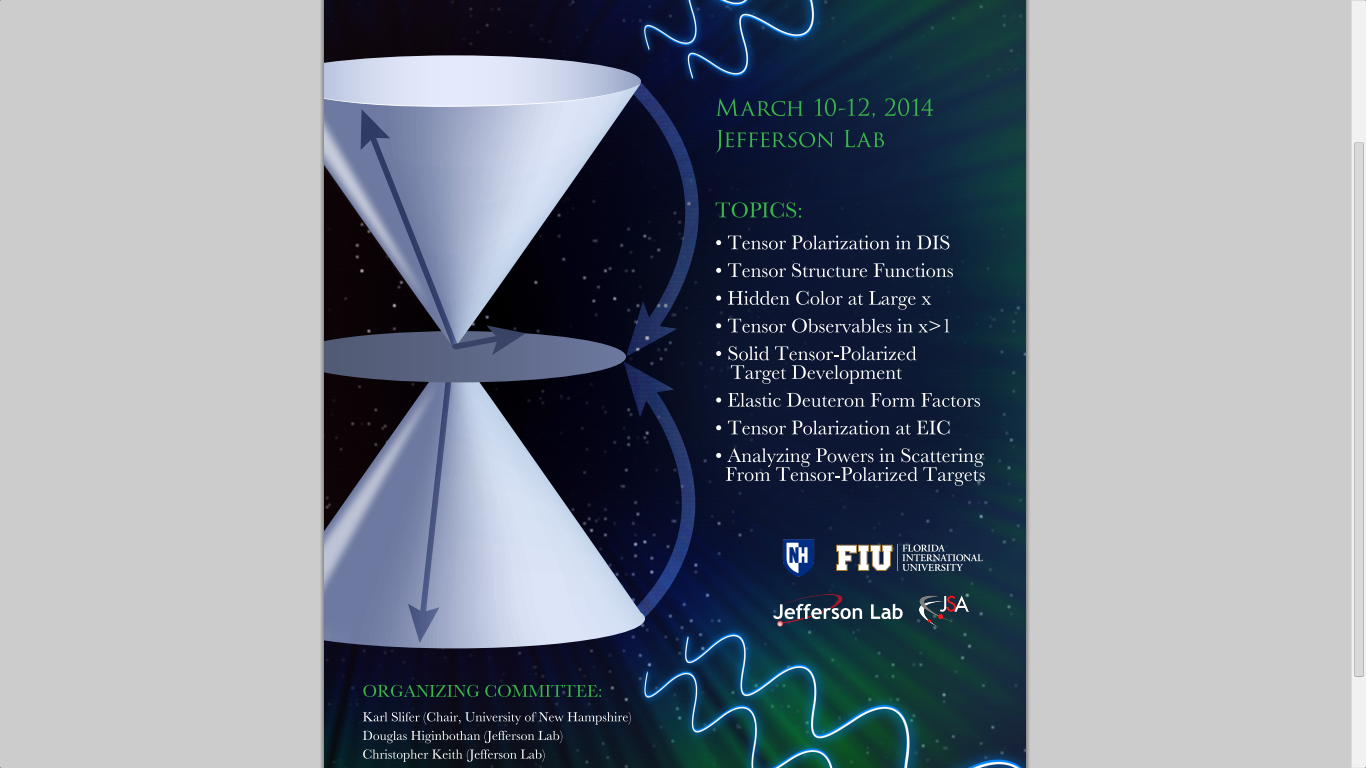 Tensor polarization fills
the m = 0 state
m = 0
m = -1
m = +½
m = -½
03/11/2014
Tensor Spin Observables Workshop 	Elena Long <ellie@jlab.org>
4
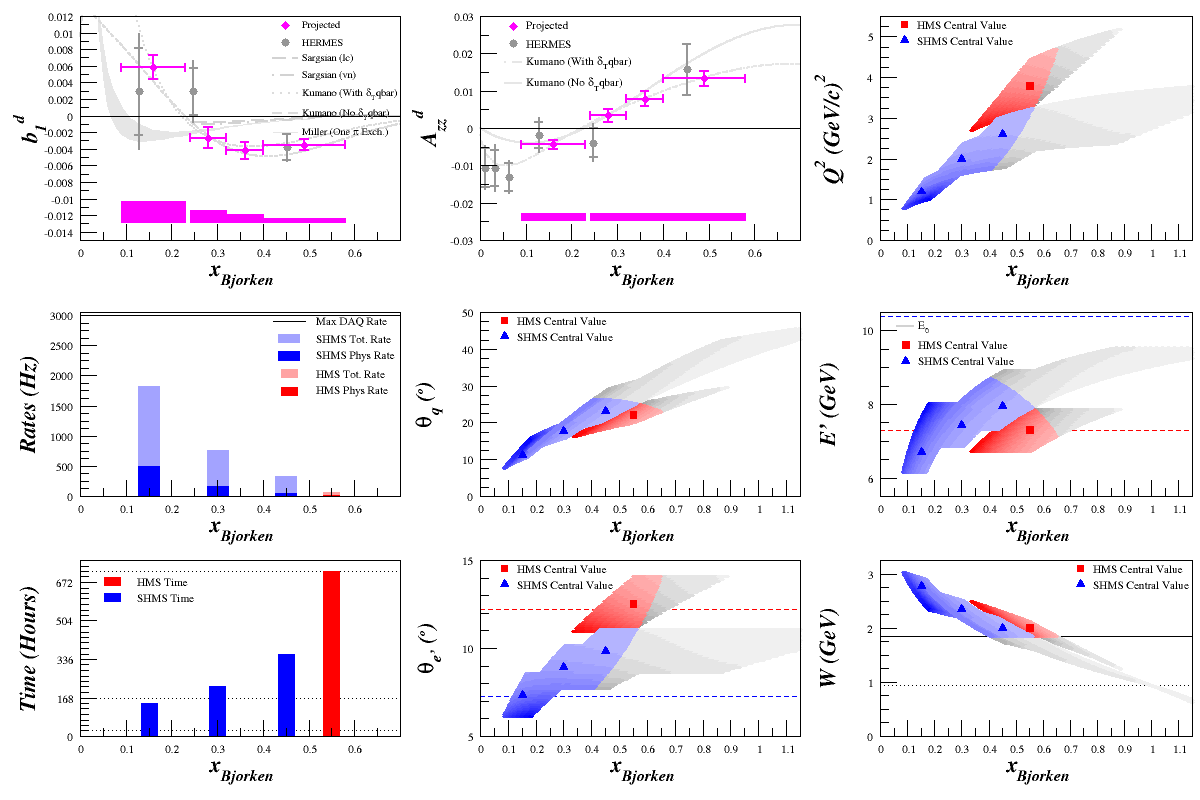 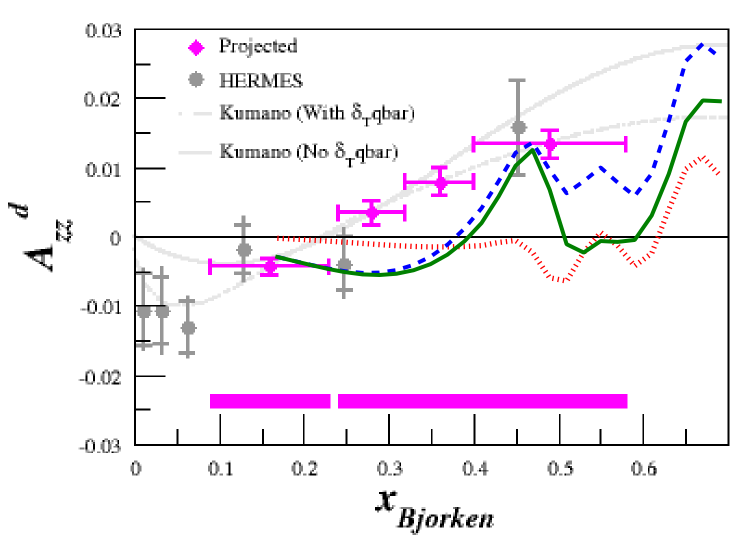 0 for unpolarized beam
Extremely
Preliminary
Preliminary
03/11/2014
Tensor Spin Observables Workshop 	Elena Long <ellie@jlab.org>
5
Short Range Correlations
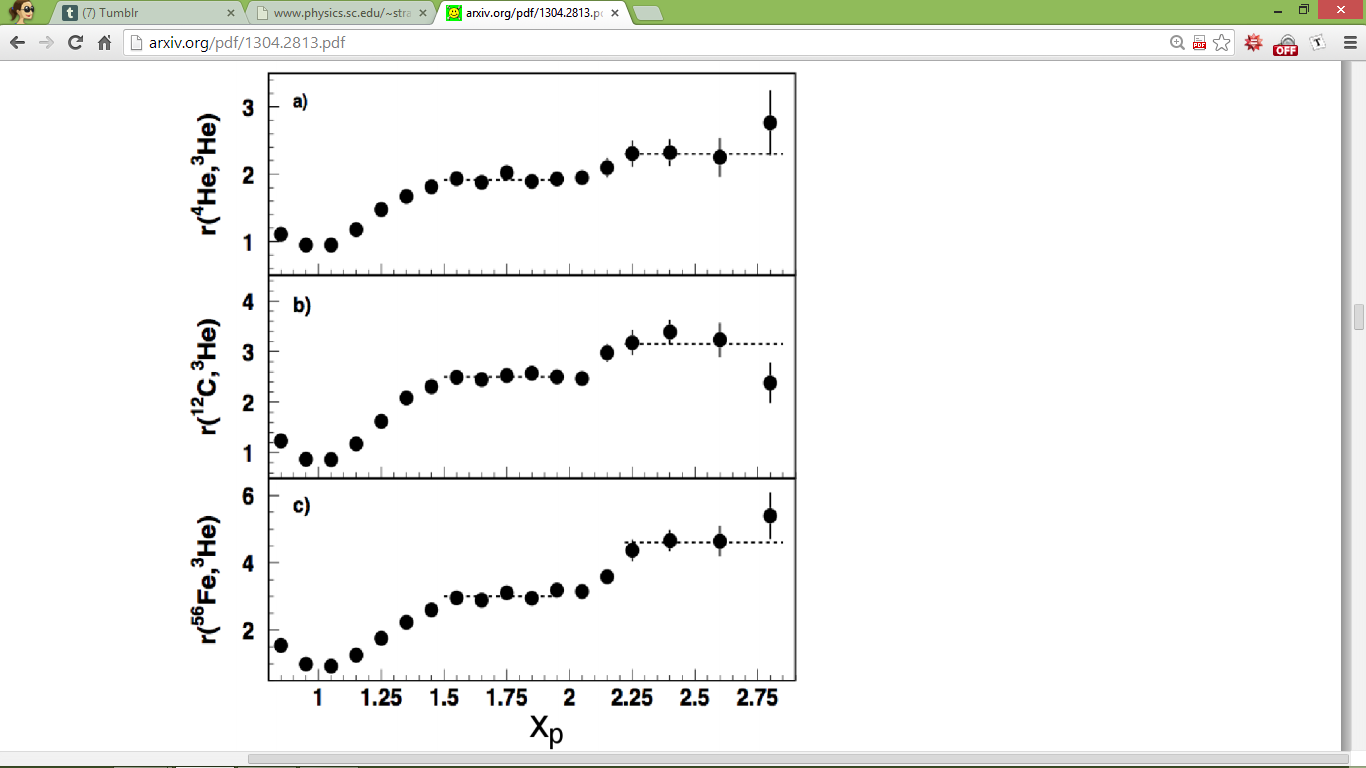 Short range correlations caused by tensor force – why not probe it through tensor polarization?
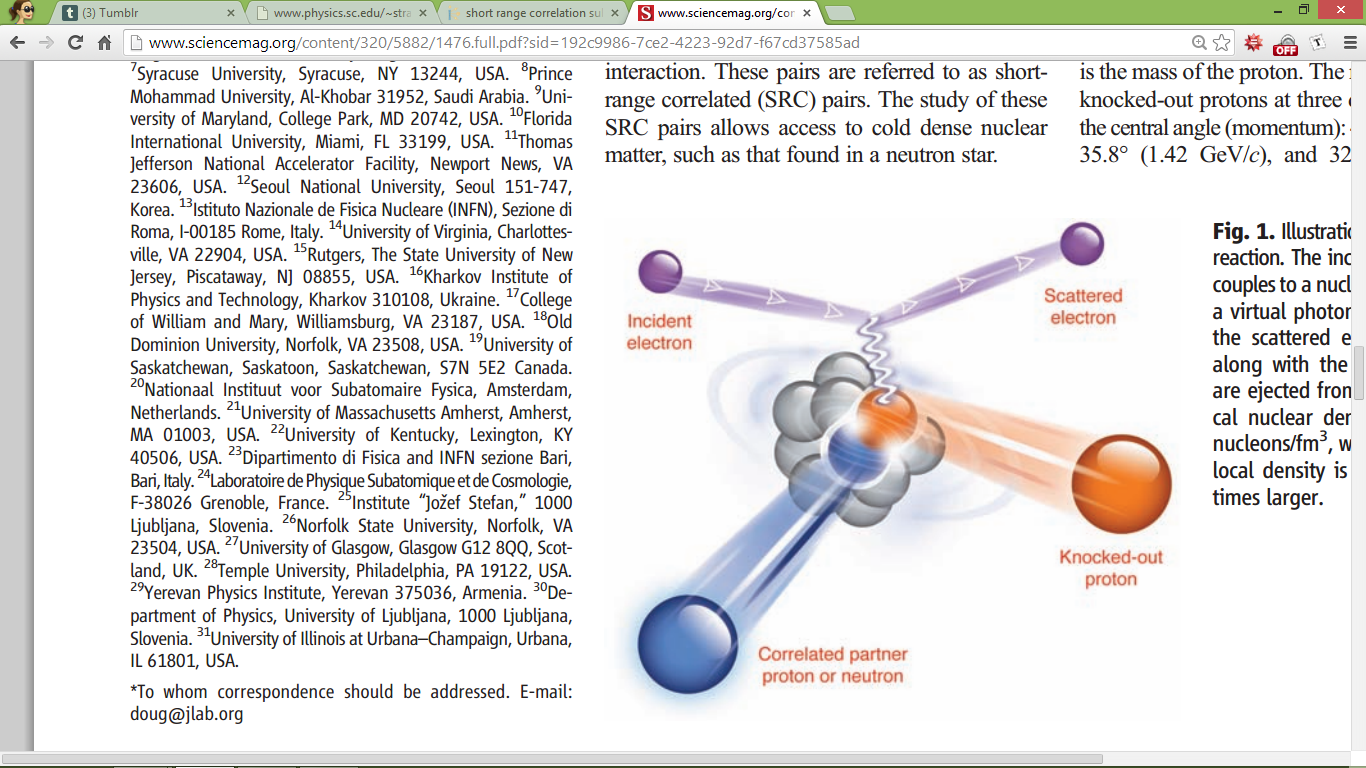 K. S. Egiyan et al., Phys. Rev. Lett. 96, 082501 (2006)
R. Subedi et al., Science 320, 1476 (2008)
03/11/2014
Tensor Spin Observables Workshop 	Elena Long <ellie@jlab.org>
6
Theoretical Development
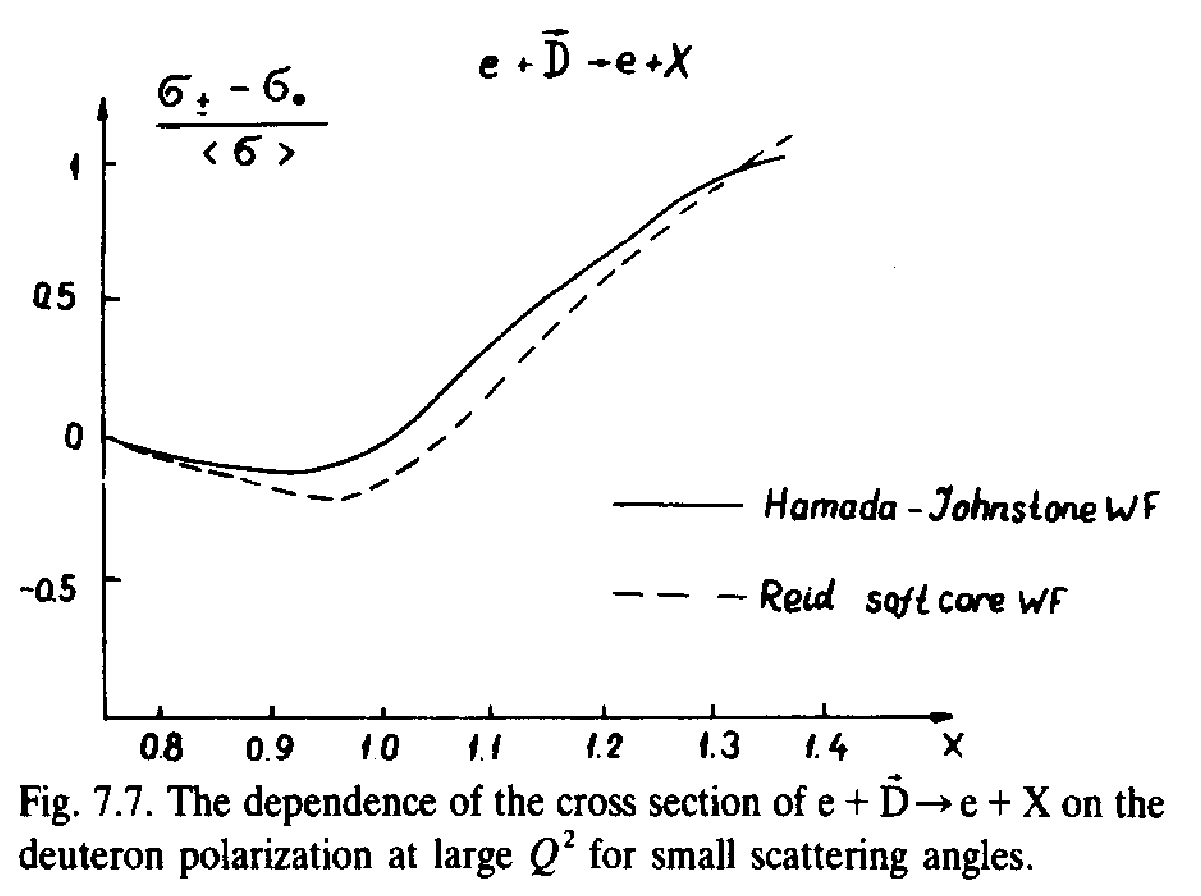 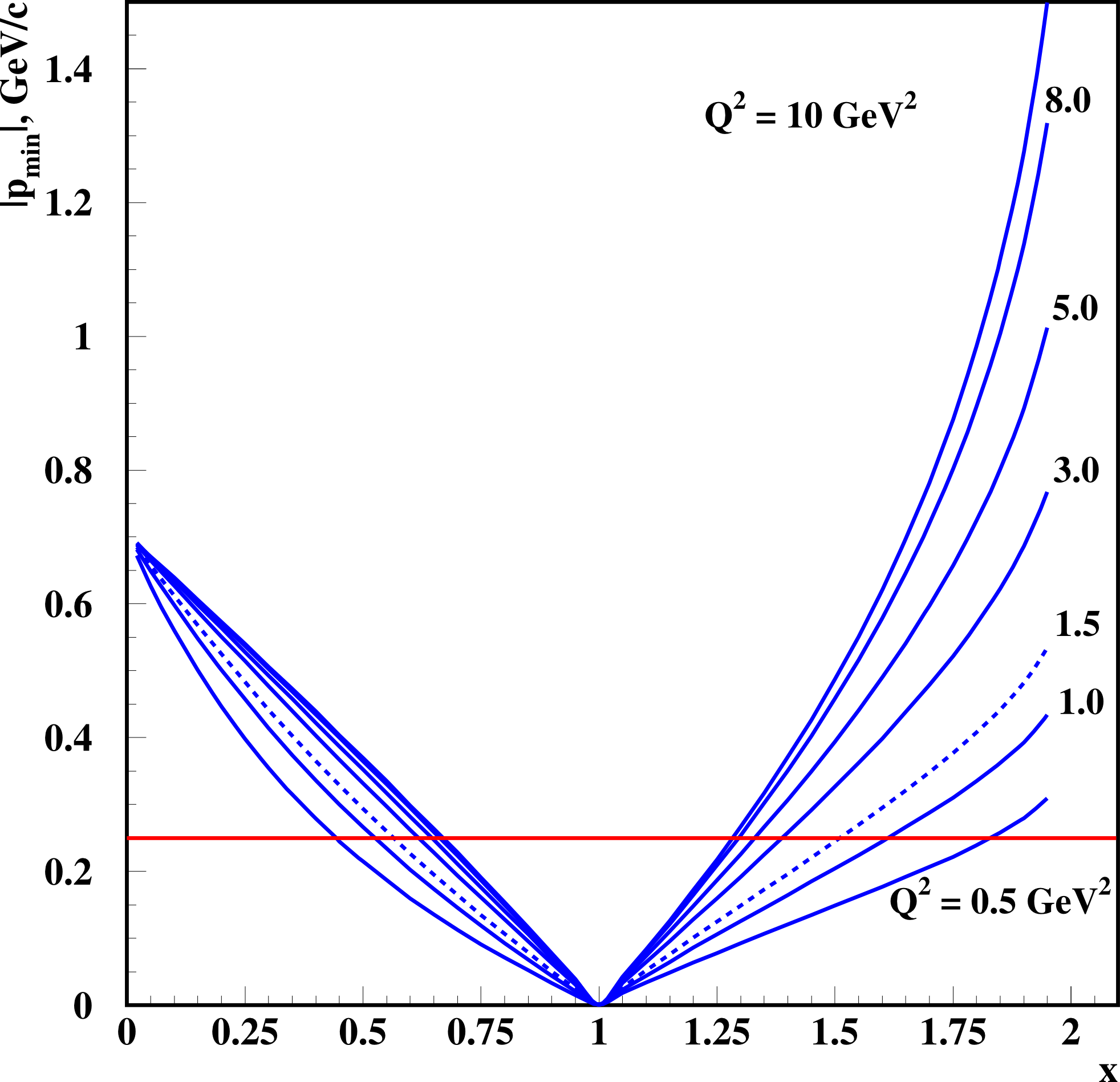 L.L. Frankfurt et al., Int. J. Mod. Phys. A23 (2008) 2991-3055
L.L. Frankfurt, M.I. Strikman, Phys. Rept. 160 (1988) 235-427
03/11/2014
Tensor Spin Observables Workshop 	Elena Long <ellie@jlab.org>
7
Rates Calculations
03/11/2014
Tensor Spin Observables Workshop 	Elena Long <ellie@jlab.org>
8
Rates for D(e,e’)X
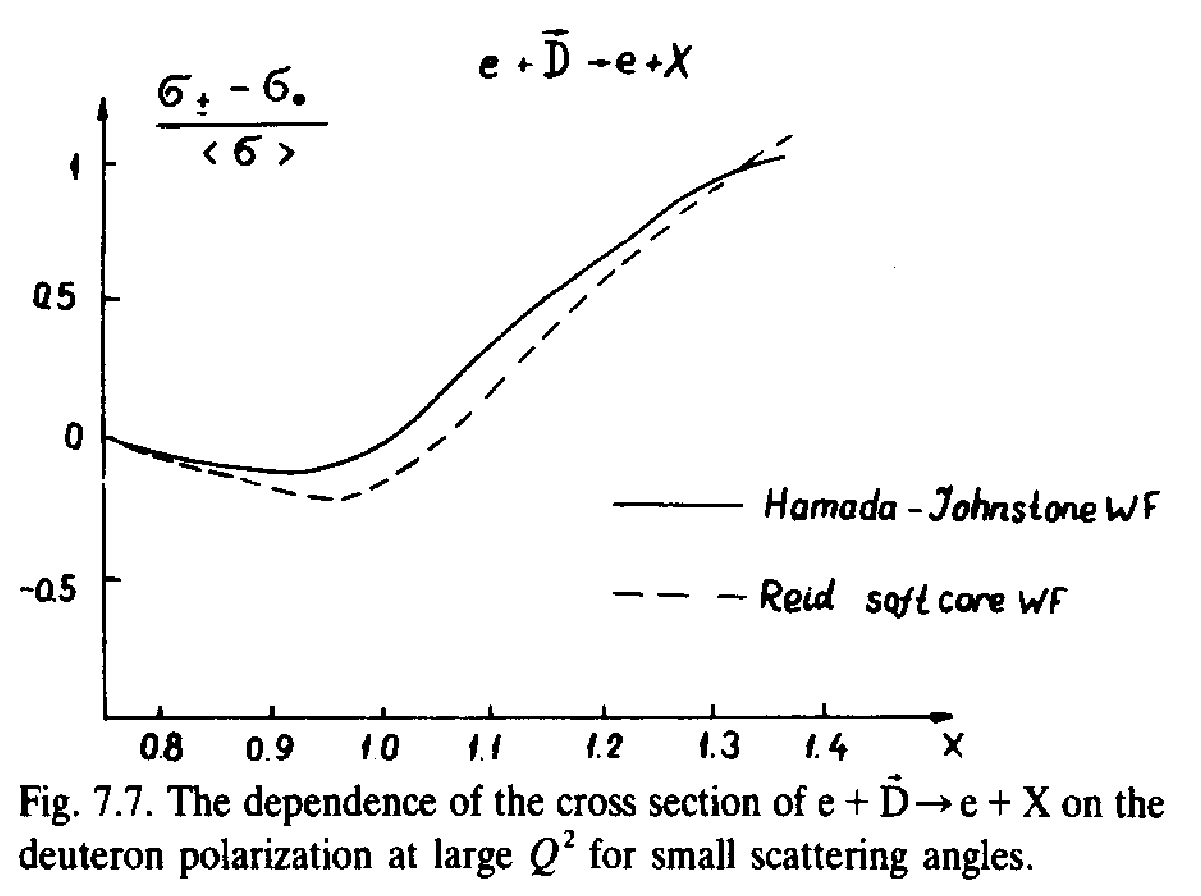 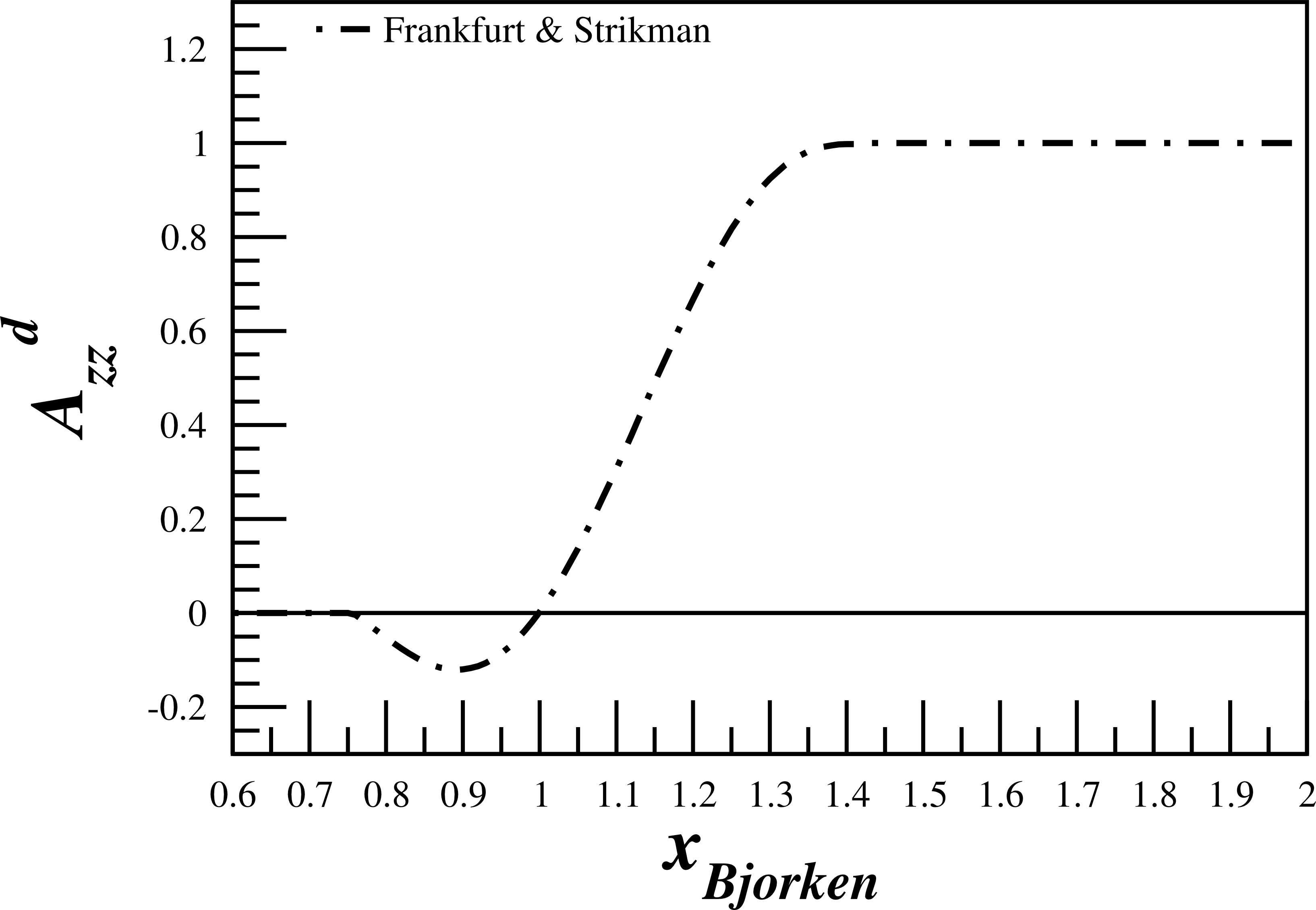 E. Long, Technical Note, JLAB-TN-13-029
03/11/2014
Tensor Spin Observables Workshop 	Elena Long <ellie@jlab.org>
9
Enticing Possible Measurement
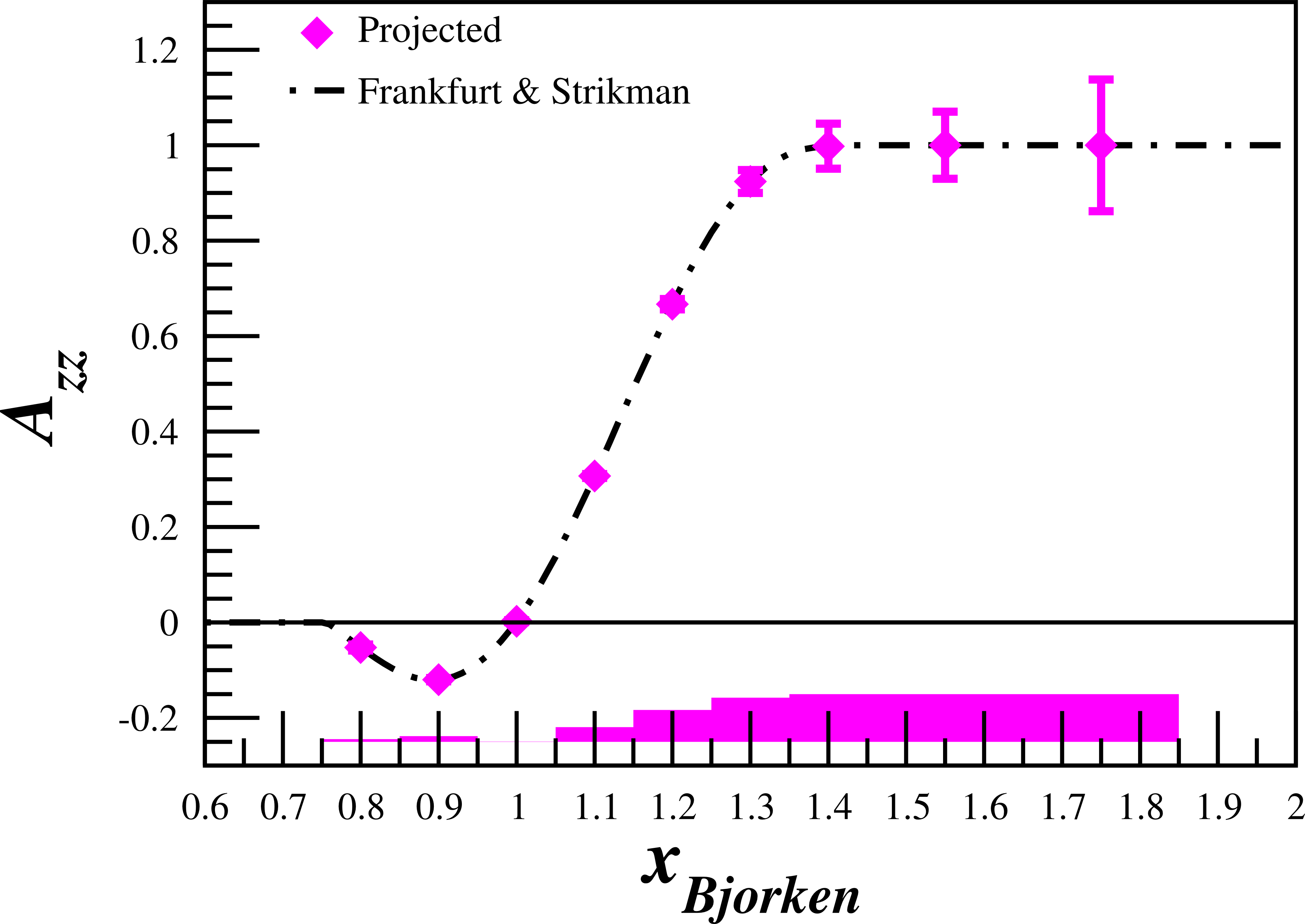 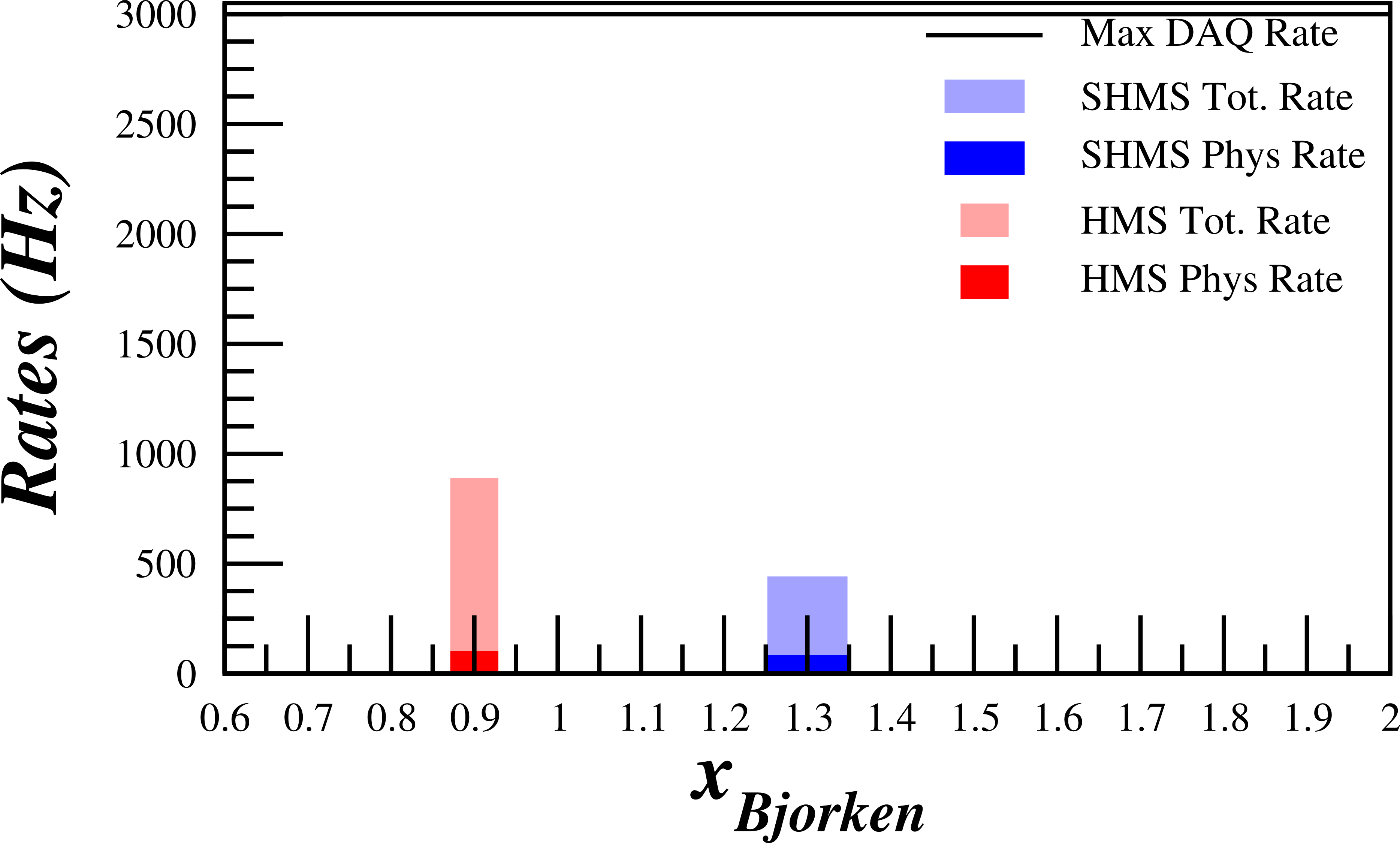 Very
Preliminary
03/11/2014
Tensor Spin Observables Workshop 	Elena Long <ellie@jlab.org>
10
Cross Section Calculations
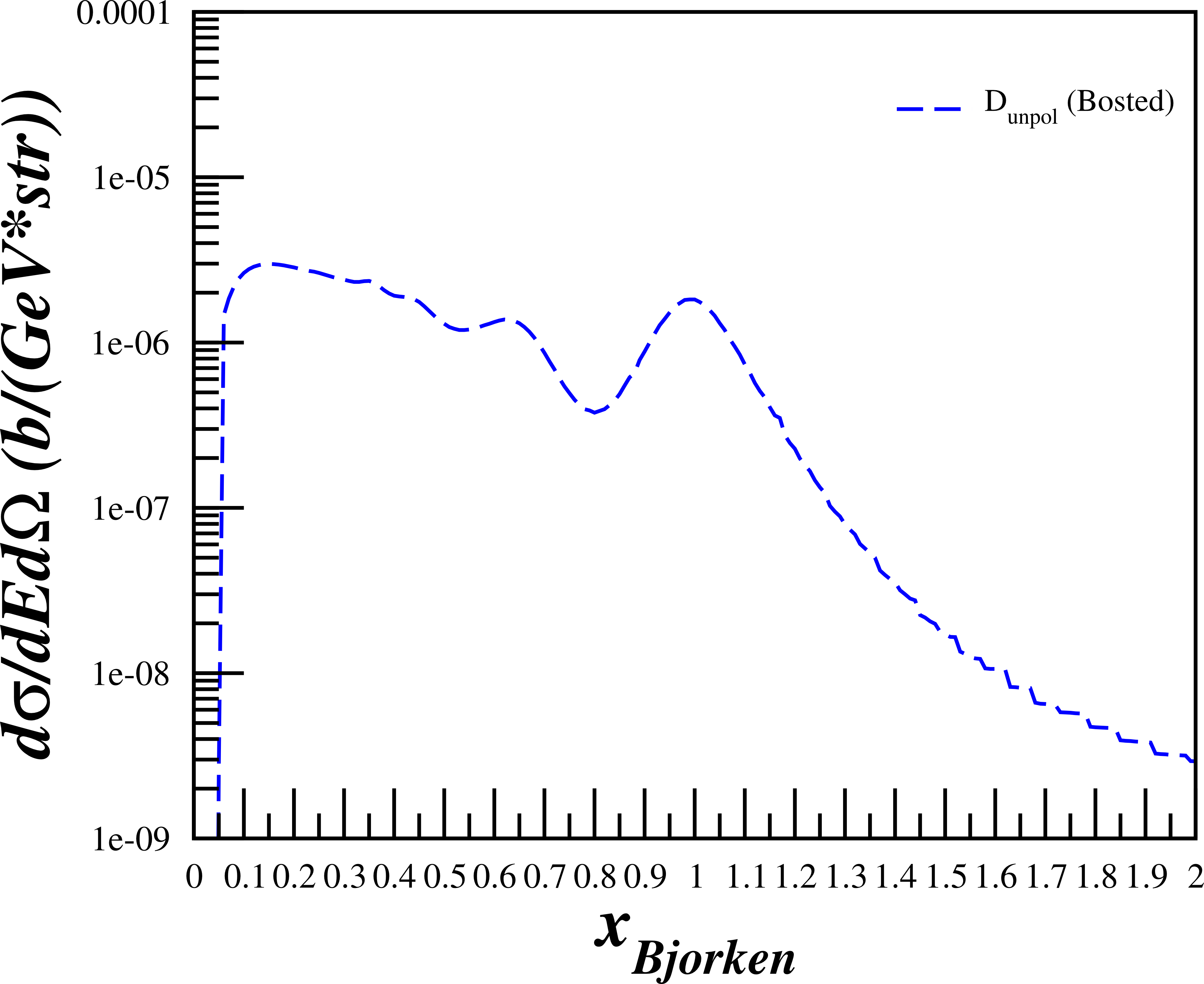 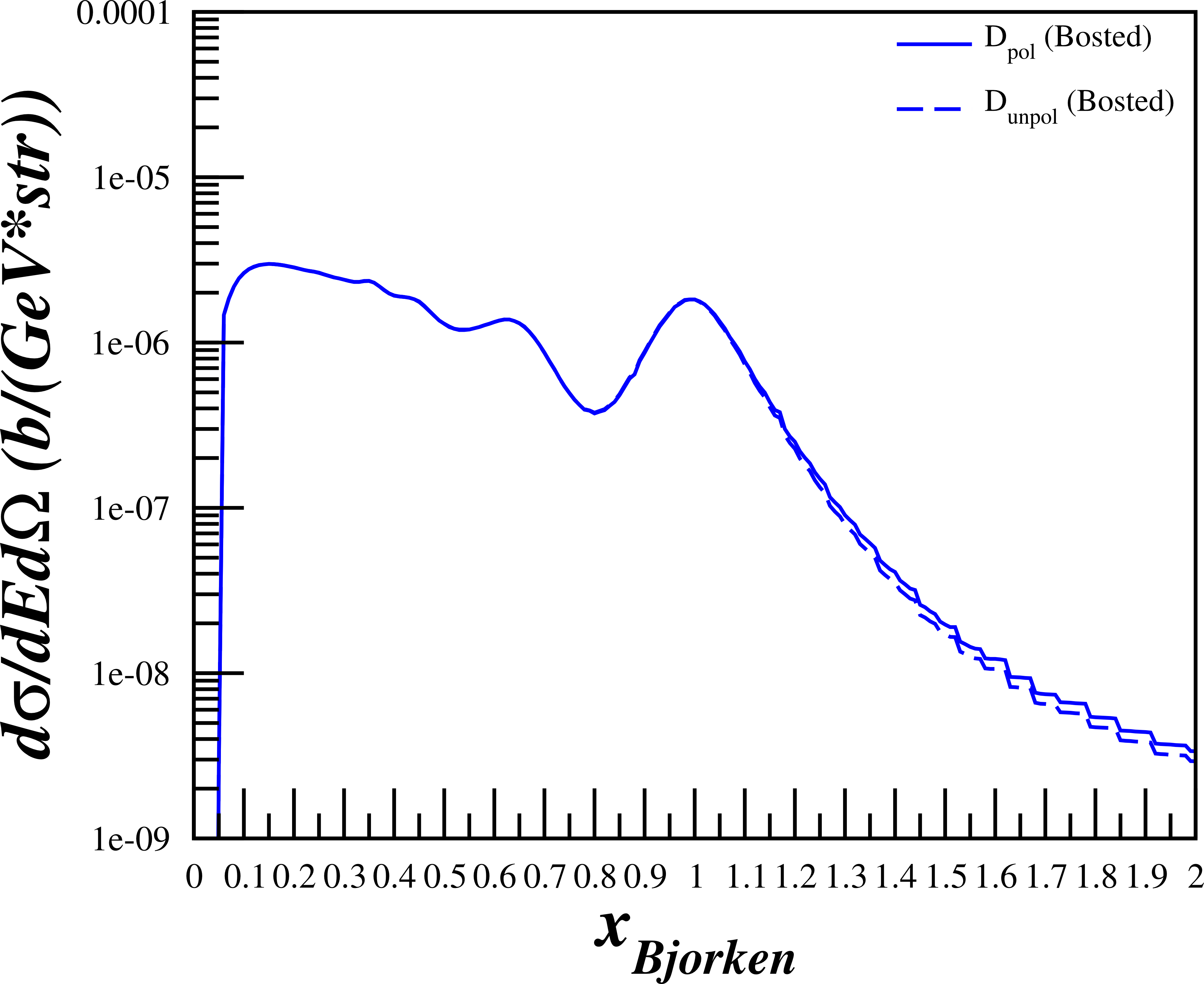 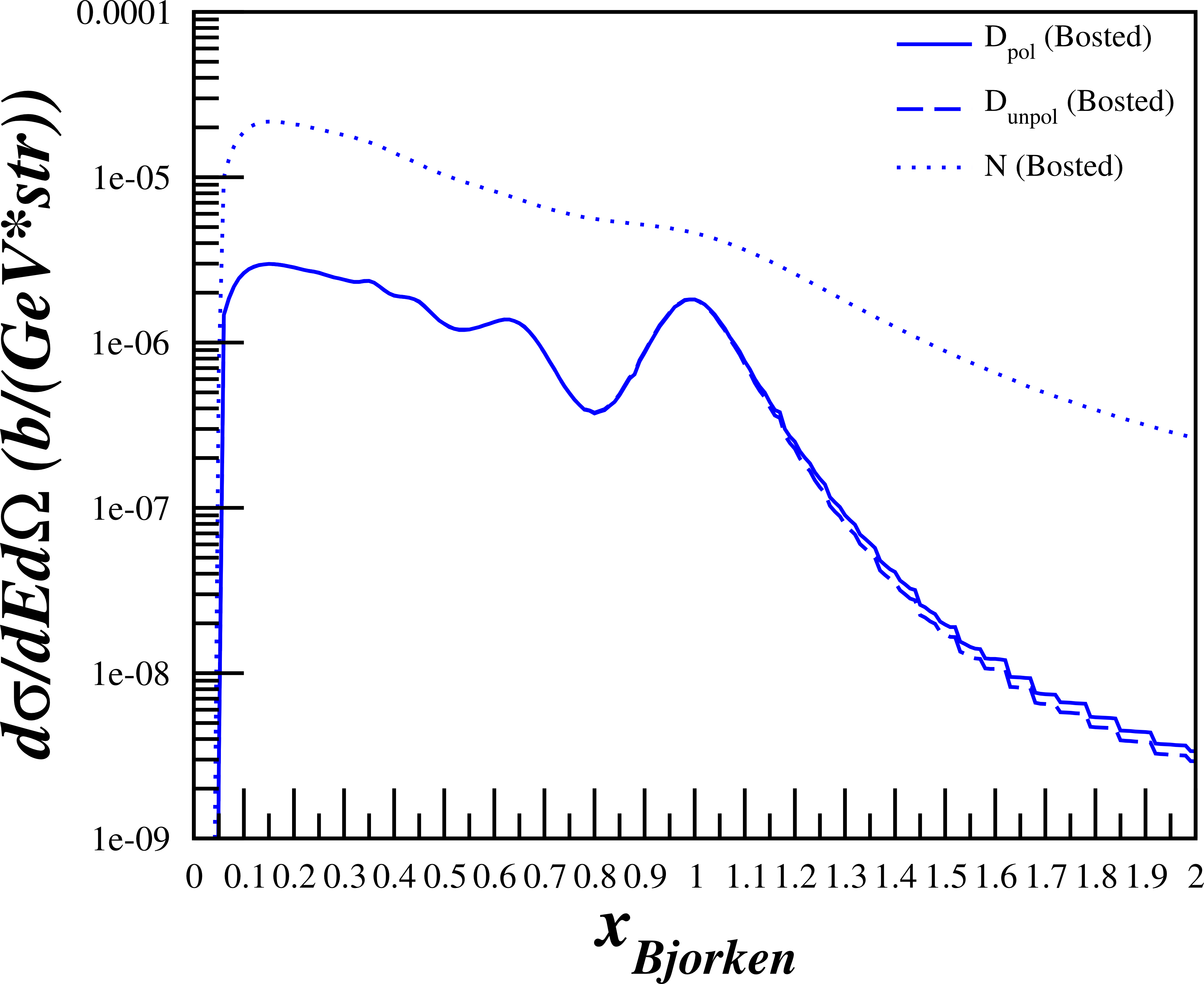 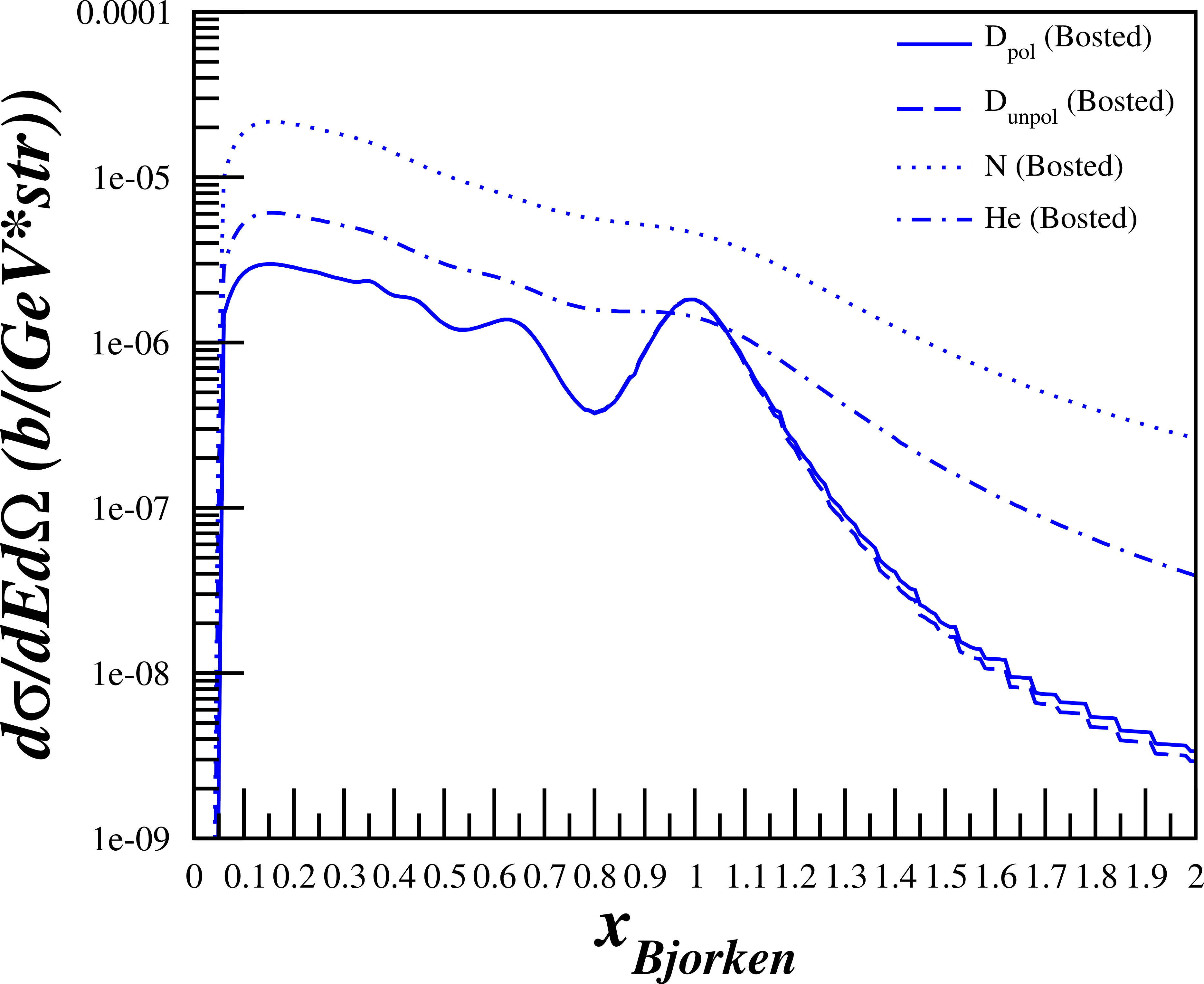 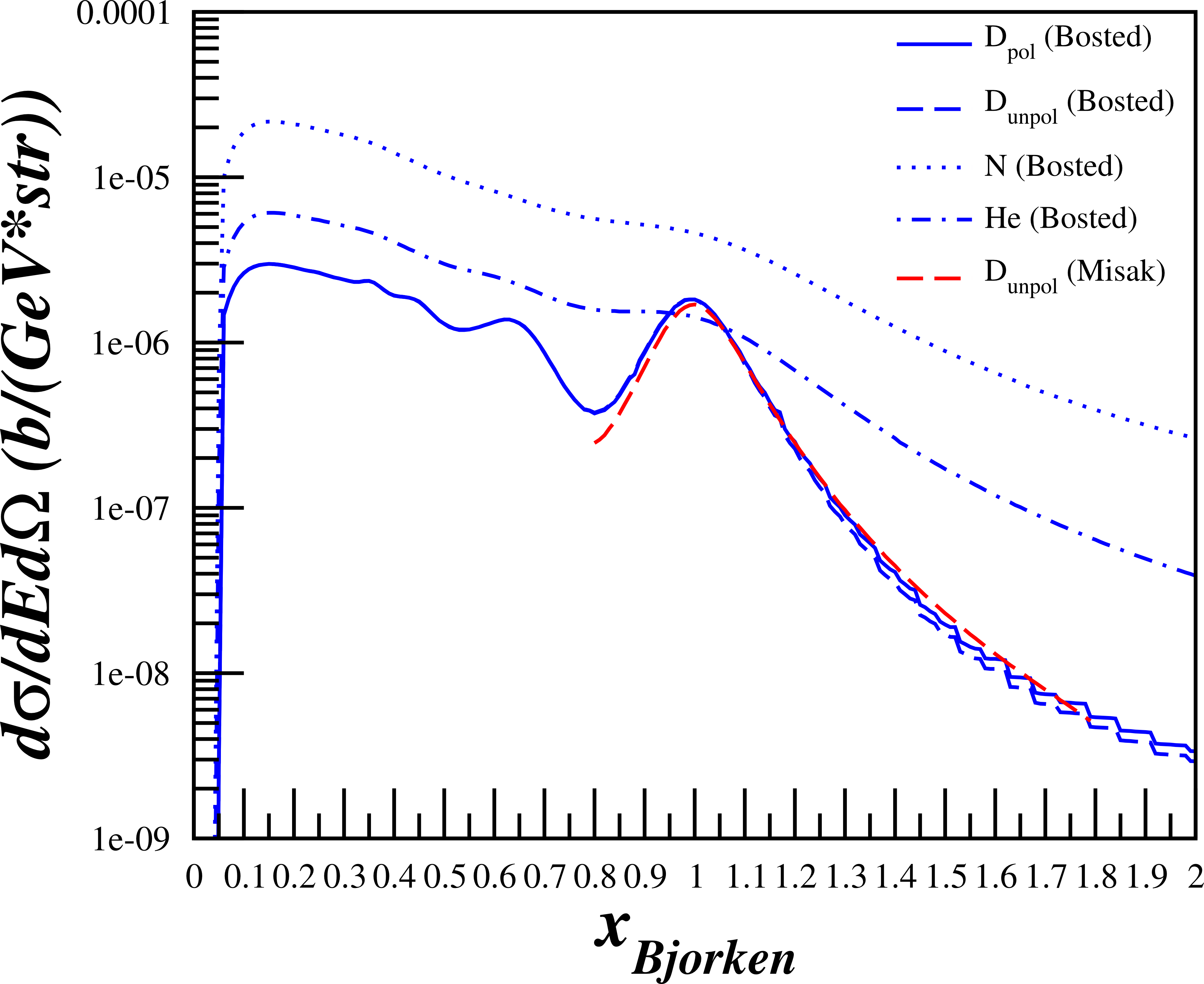 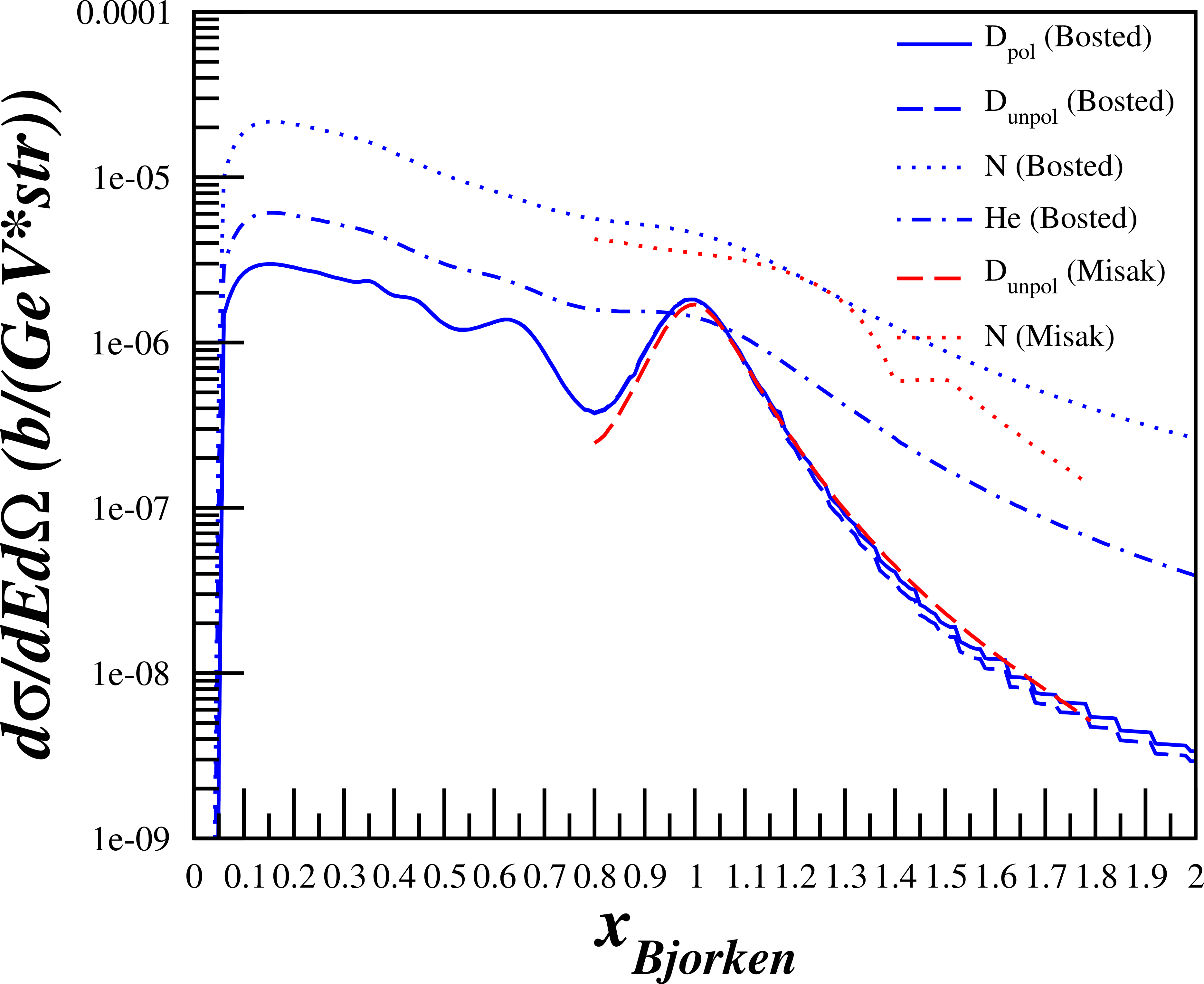 P.E. Bosted, V. Mamyan, arXiv:1203.2262
03/11/2014
Tensor Spin Observables Workshop 	Elena Long <ellie@jlab.org>
11
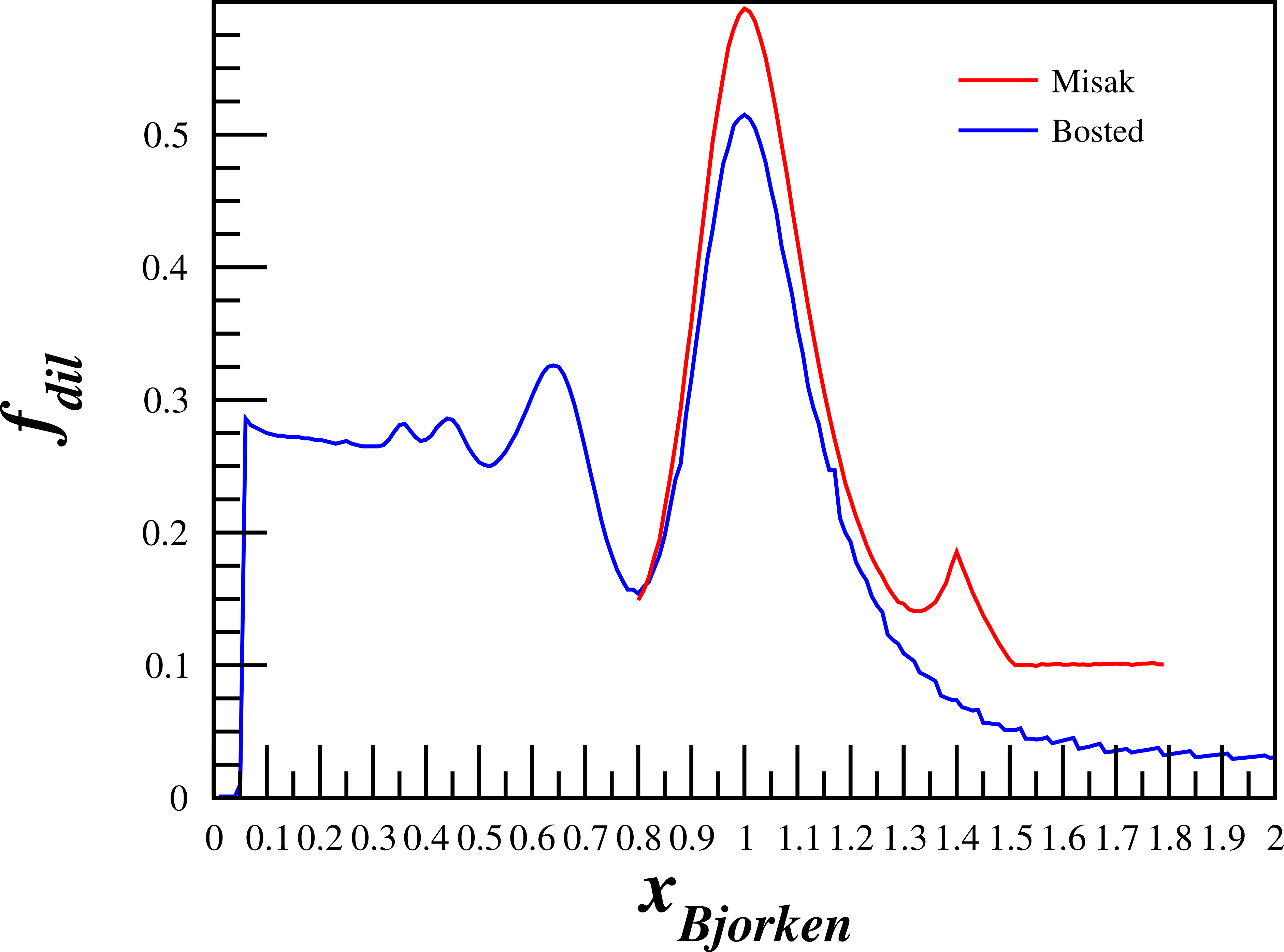 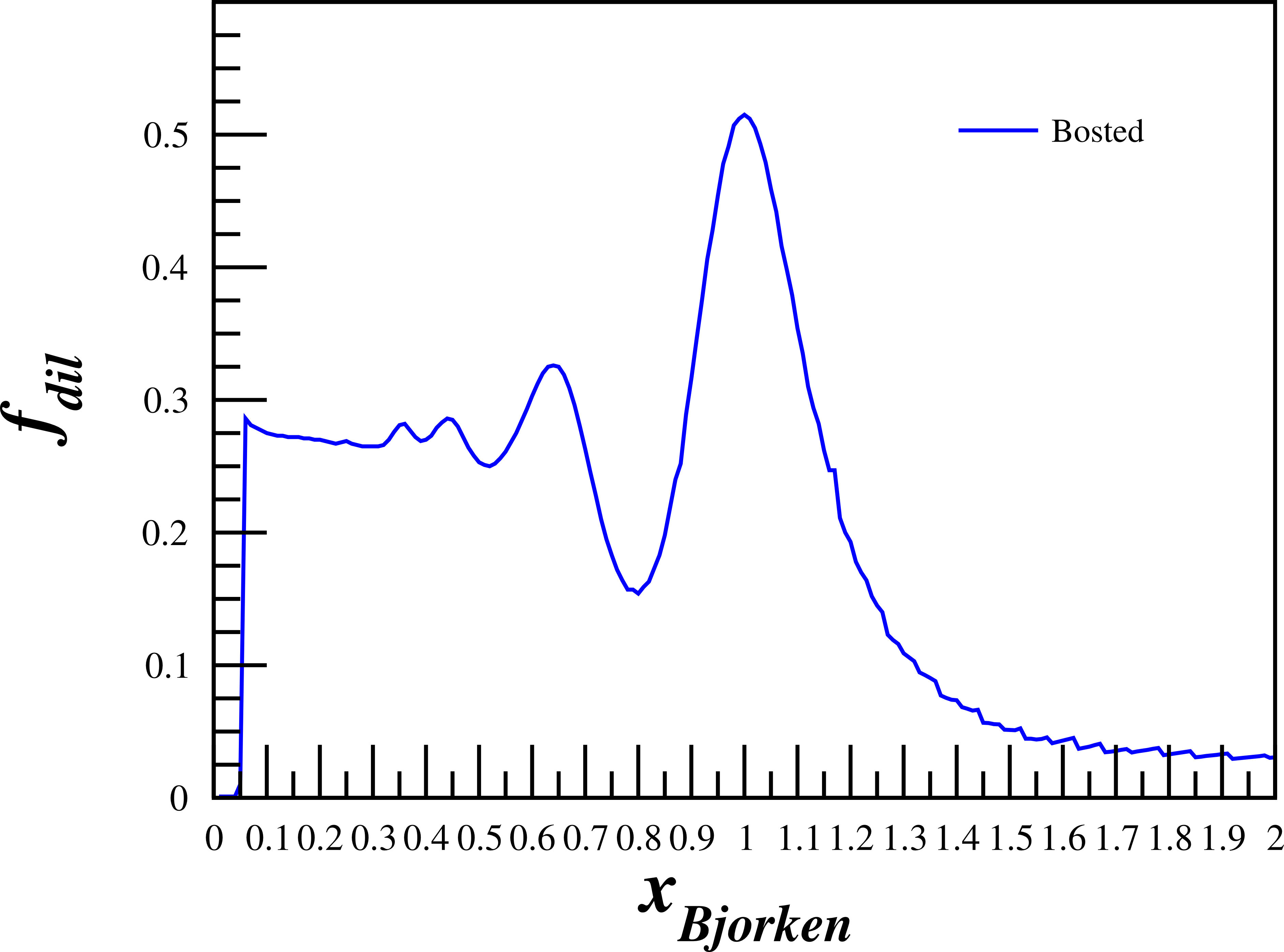 Preliminary
Compared results from the Bosted fit and Sargsian’s light-cone model
P.E. Bosted, V. Mamyan, arXiv:1203.2262
M. Sargsian, Private Communication
03/11/2014
Tensor Spin Observables Workshop 	Elena Long <ellie@jlab.org>
12
Cross Section Calculations - Deuterium
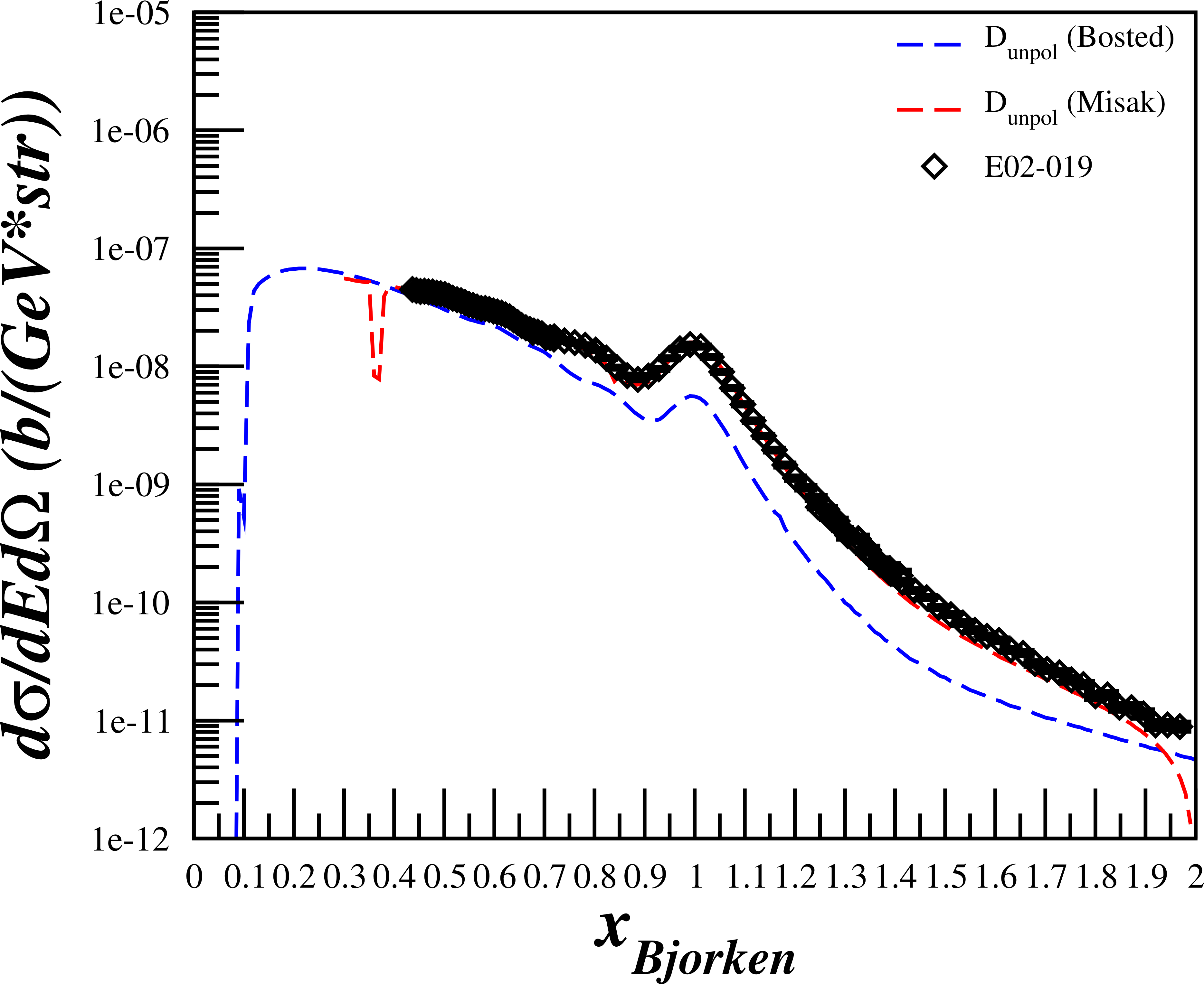 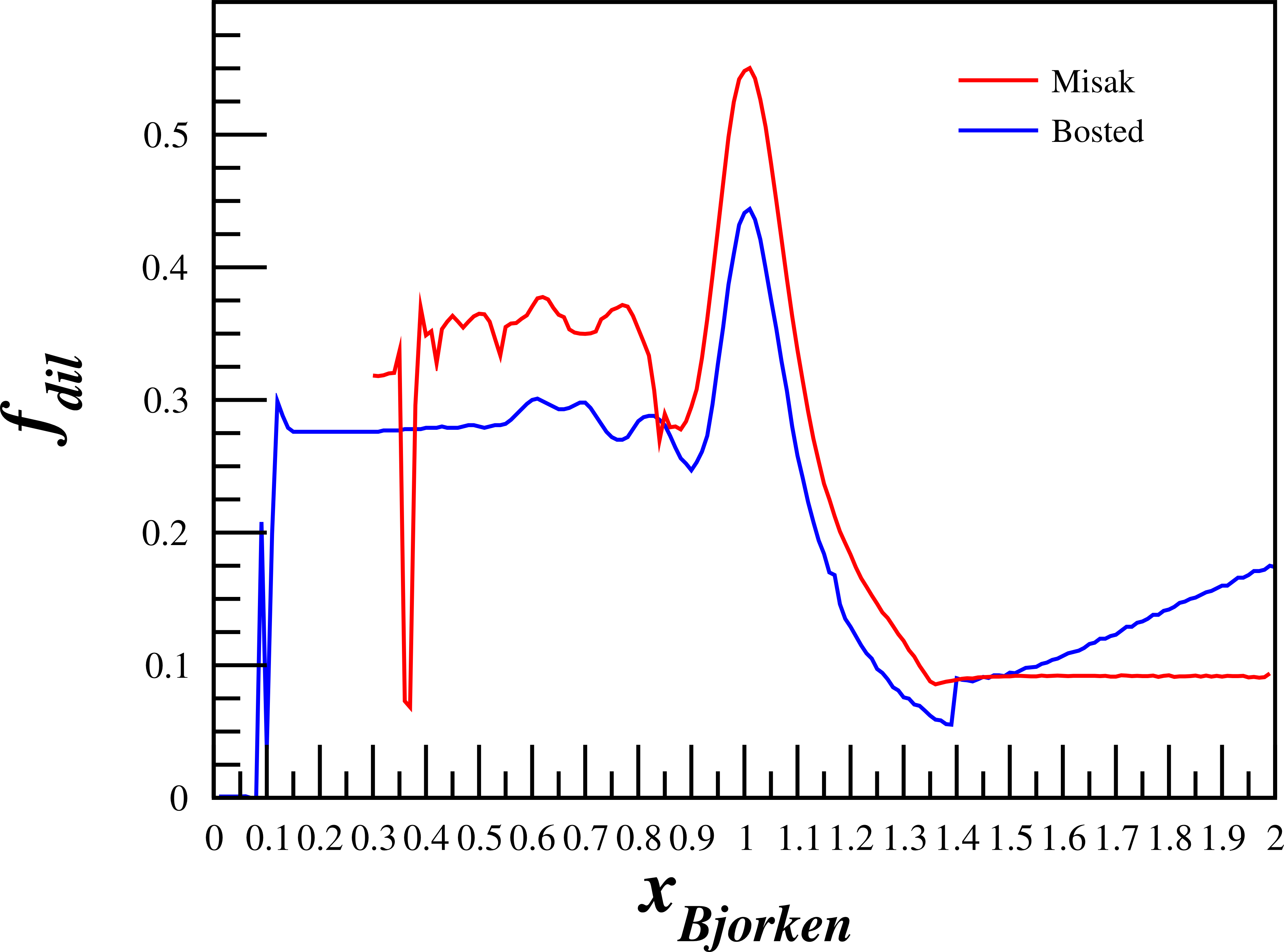 Preliminary
N. Fomin, et al., Phys. Rev. Lett. 108 (2012) 092502
N. Fomin, et al., Phys. Rev. Lett. 105 (2010) 212502
03/11/2014
Tensor Spin Observables Workshop 	Elena Long <ellie@jlab.org>
13
Cross Section Calculations - Carbon
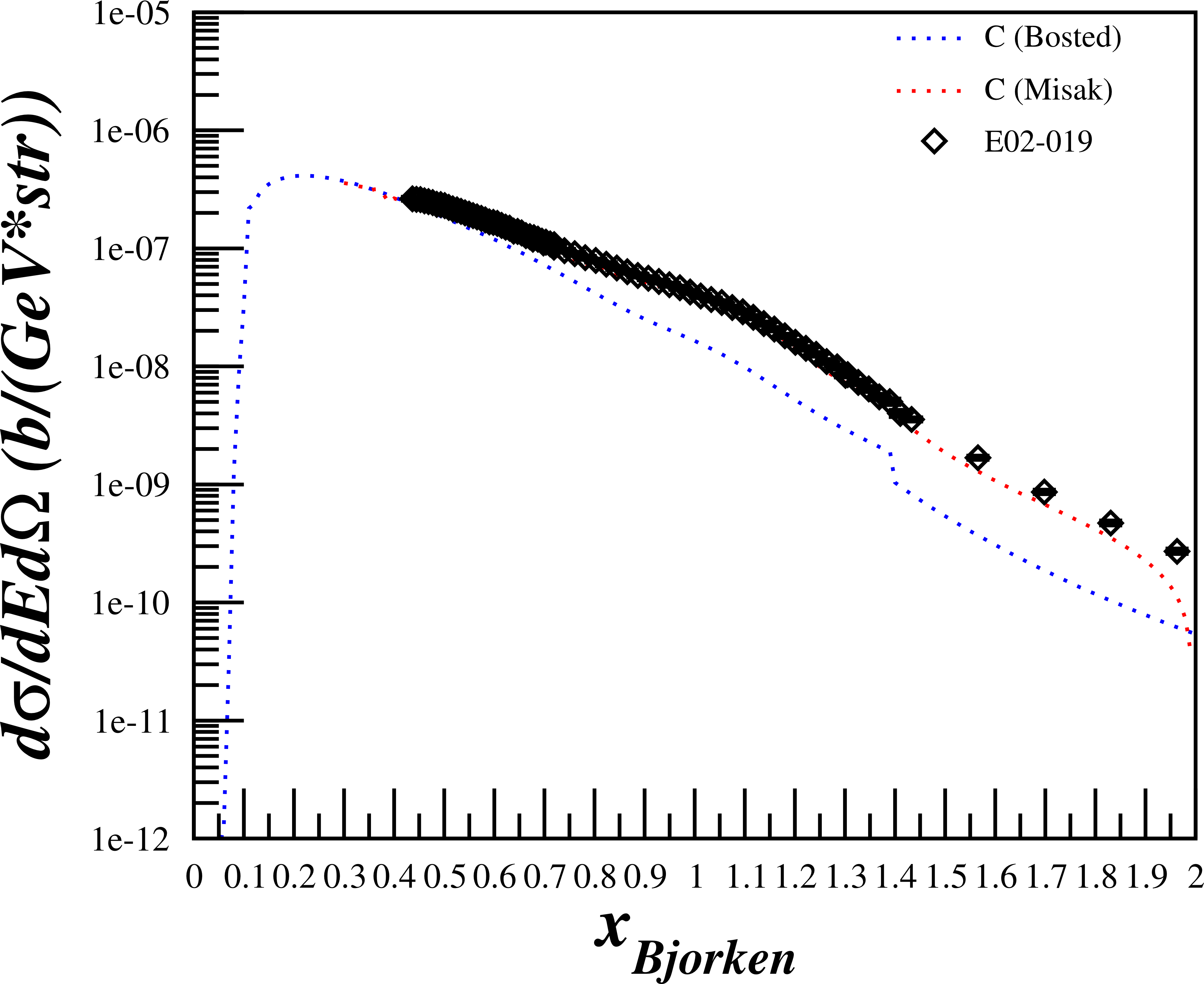 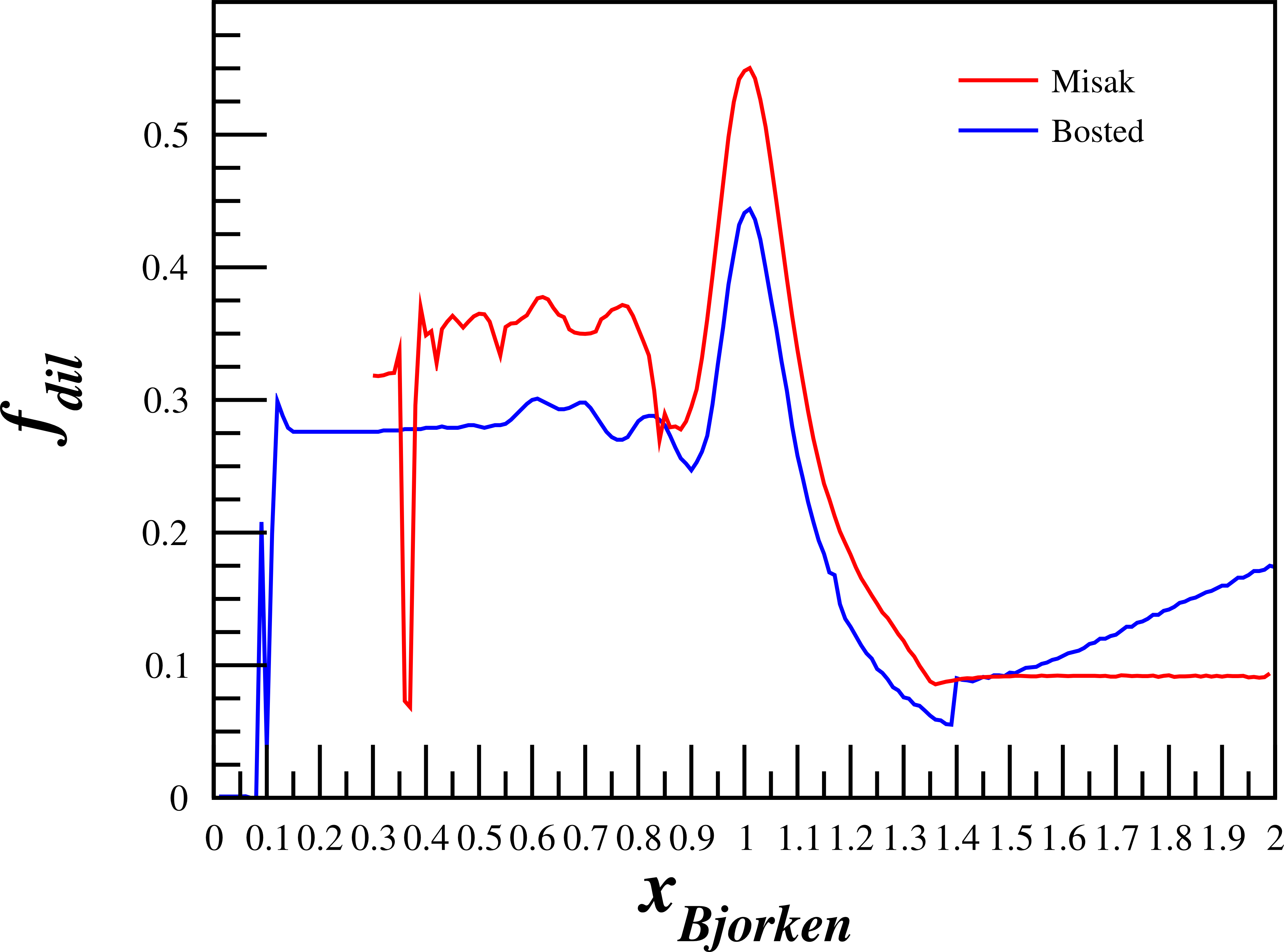 Preliminary
N. Fomin, et al., Phys. Rev. Lett. 108 (2012) 092502
N. Fomin, et al., Phys. Rev. Lett. 105 (2010) 212502
03/11/2014
Tensor Spin Observables Workshop 	Elena Long <ellie@jlab.org>
14
Cross Section Calculations - Deuterium
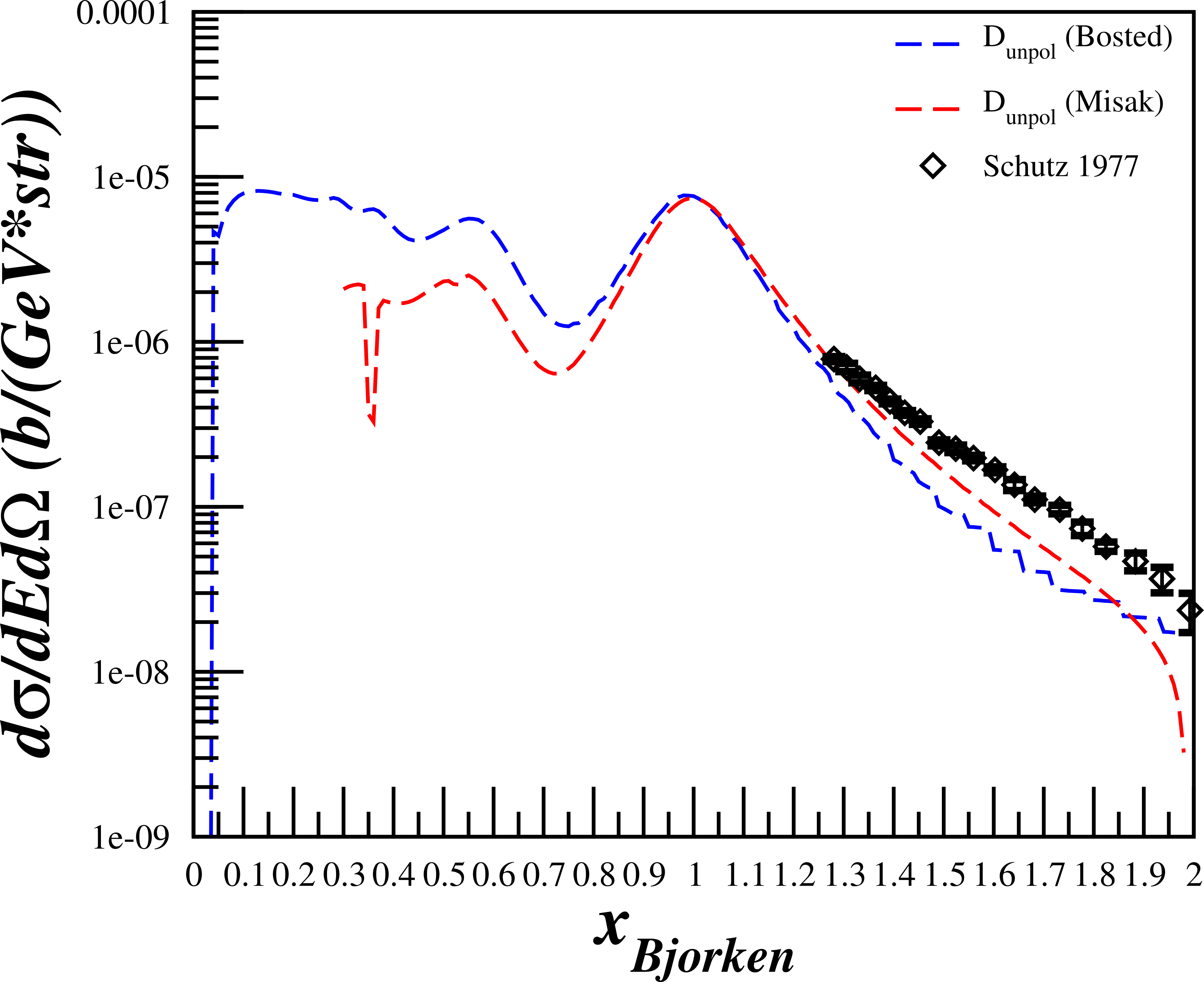 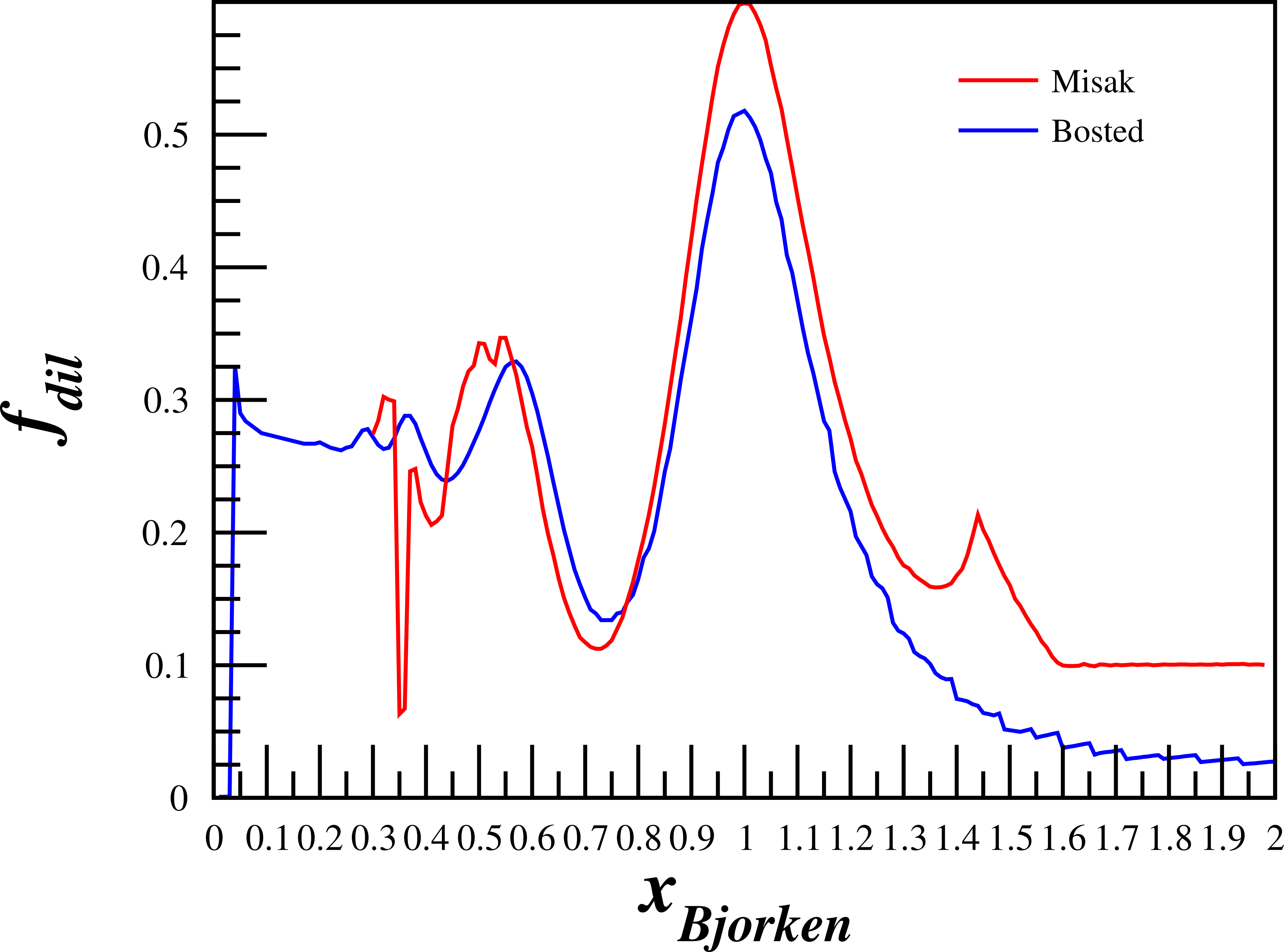 Preliminary
W.P. Shutz, et al., Phys. Rev. Lett. 38, 259 (1977)
03/11/2014
Tensor Spin Observables Workshop 	Elena Long <ellie@jlab.org>
15
KinematicsScan
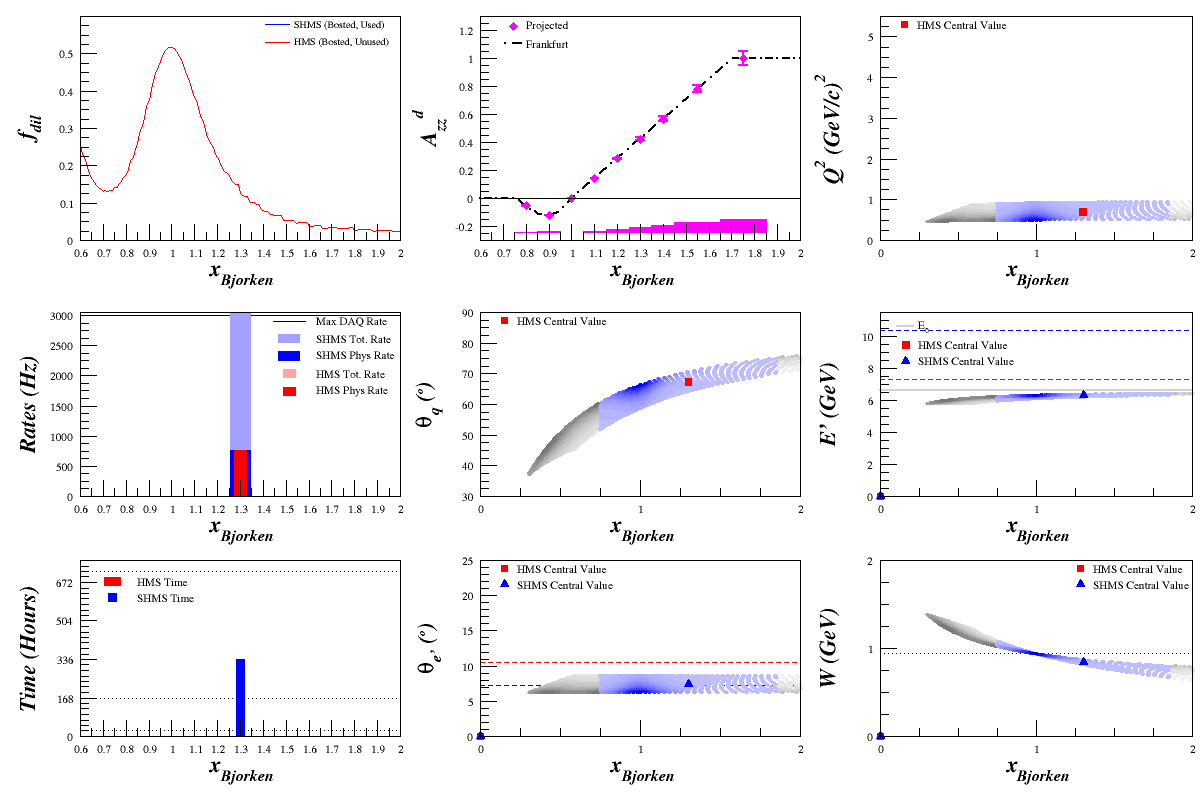 Very
Preliminary
03/11/2014
Tensor Spin Observables Workshop 	Elena Long <ellie@jlab.org>
16
Potential Measurements
03/11/2014
Tensor Spin Observables Workshop 	Elena Long <ellie@jlab.org>
17
Hall C
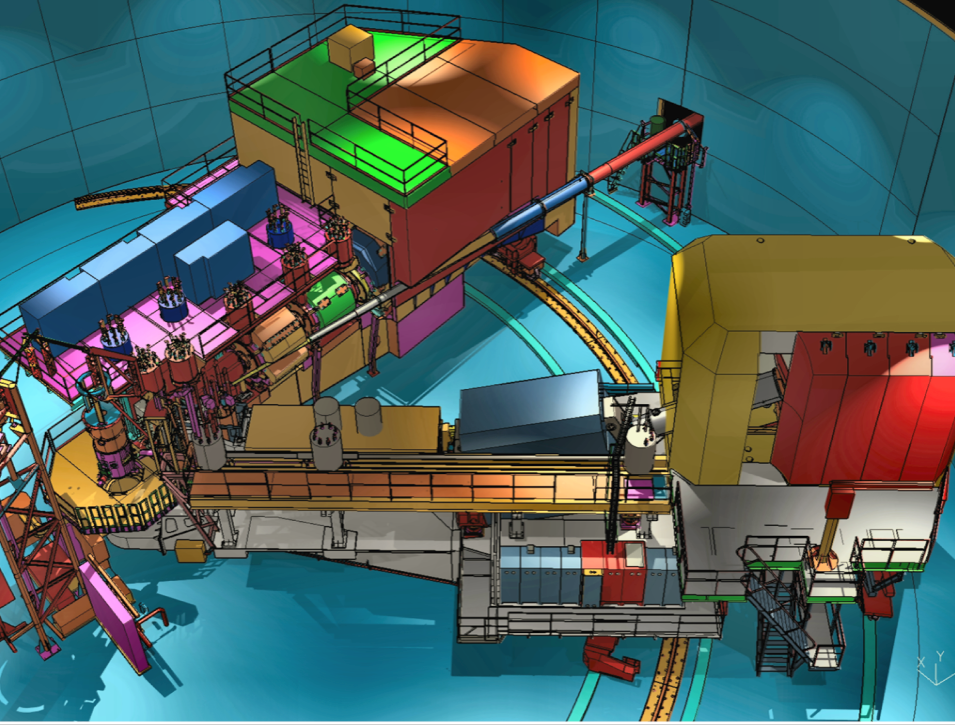 SHMS
SHMS
Slow
Raster
FaradayCup
Lumi
Unpolarized
Beam
Fast
Raster
Polarized
Target
HMS
03/11/2014
Tensor Spin Observables Workshop 	Elena Long <ellie@jlab.org>
18
DNP Target
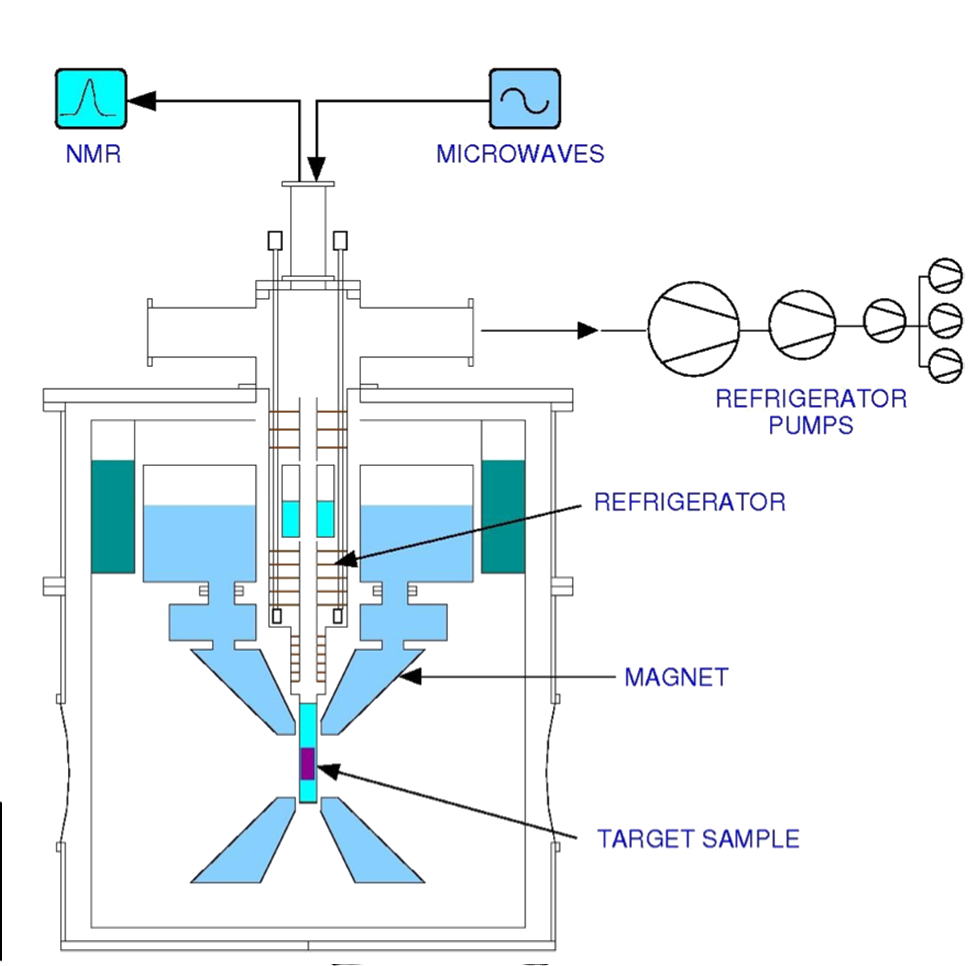 Figure courtesy of C. Keith
03/11/2014
Tensor Spin Observables Workshop 	Elena Long <ellie@jlab.org>
19
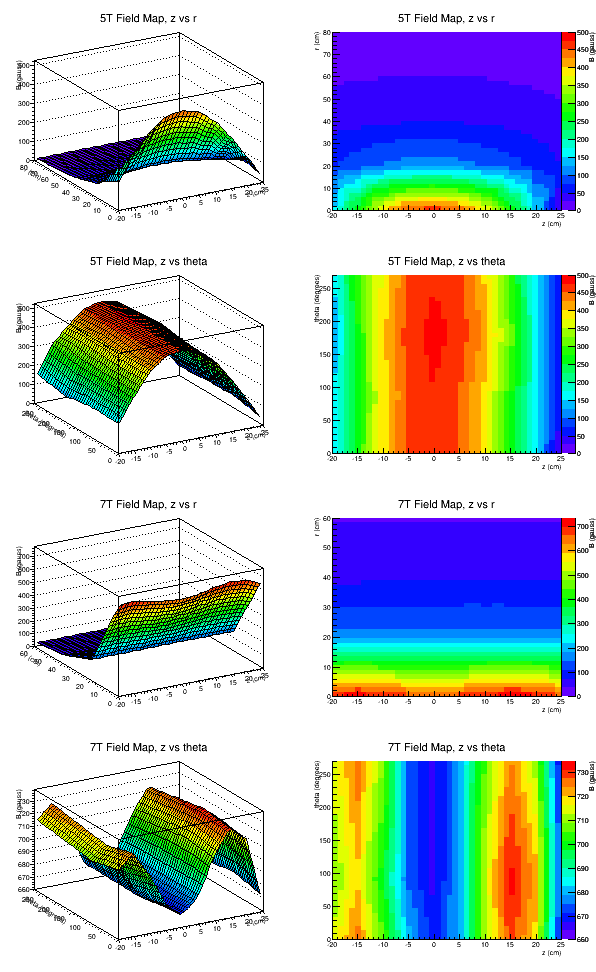 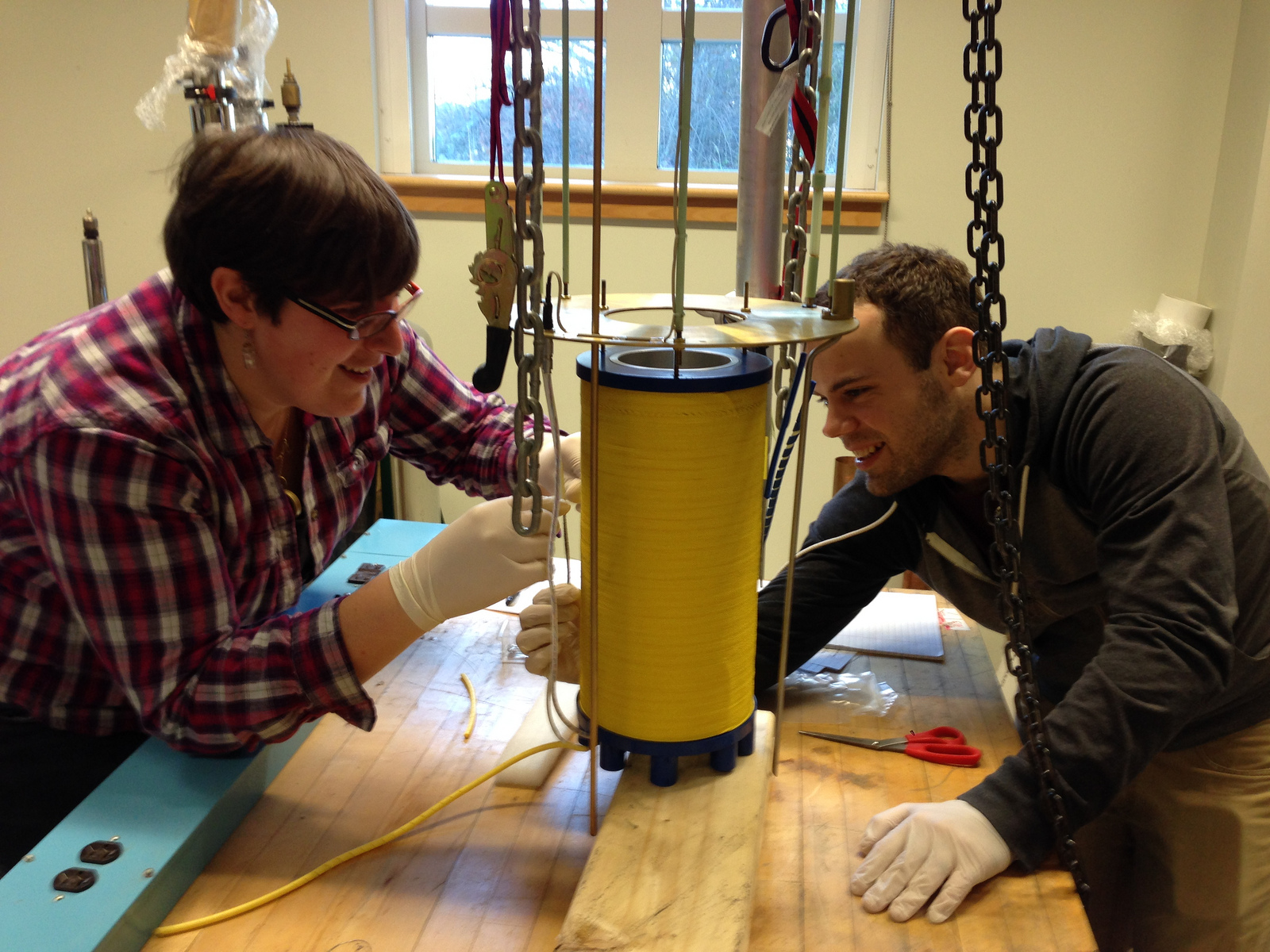 UNH Target Lab is Ramping Up
First cool-down in January
Achieved 7T field
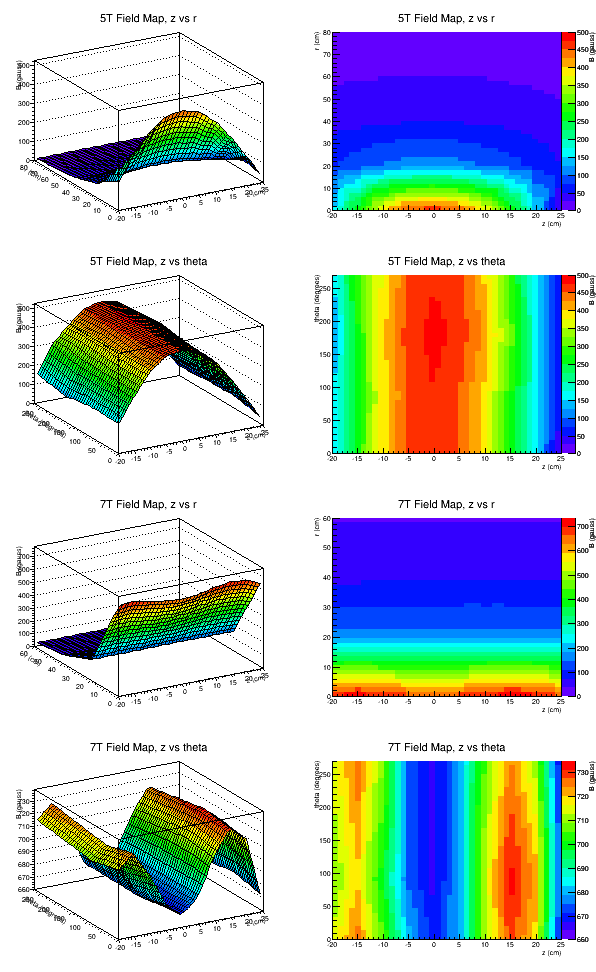 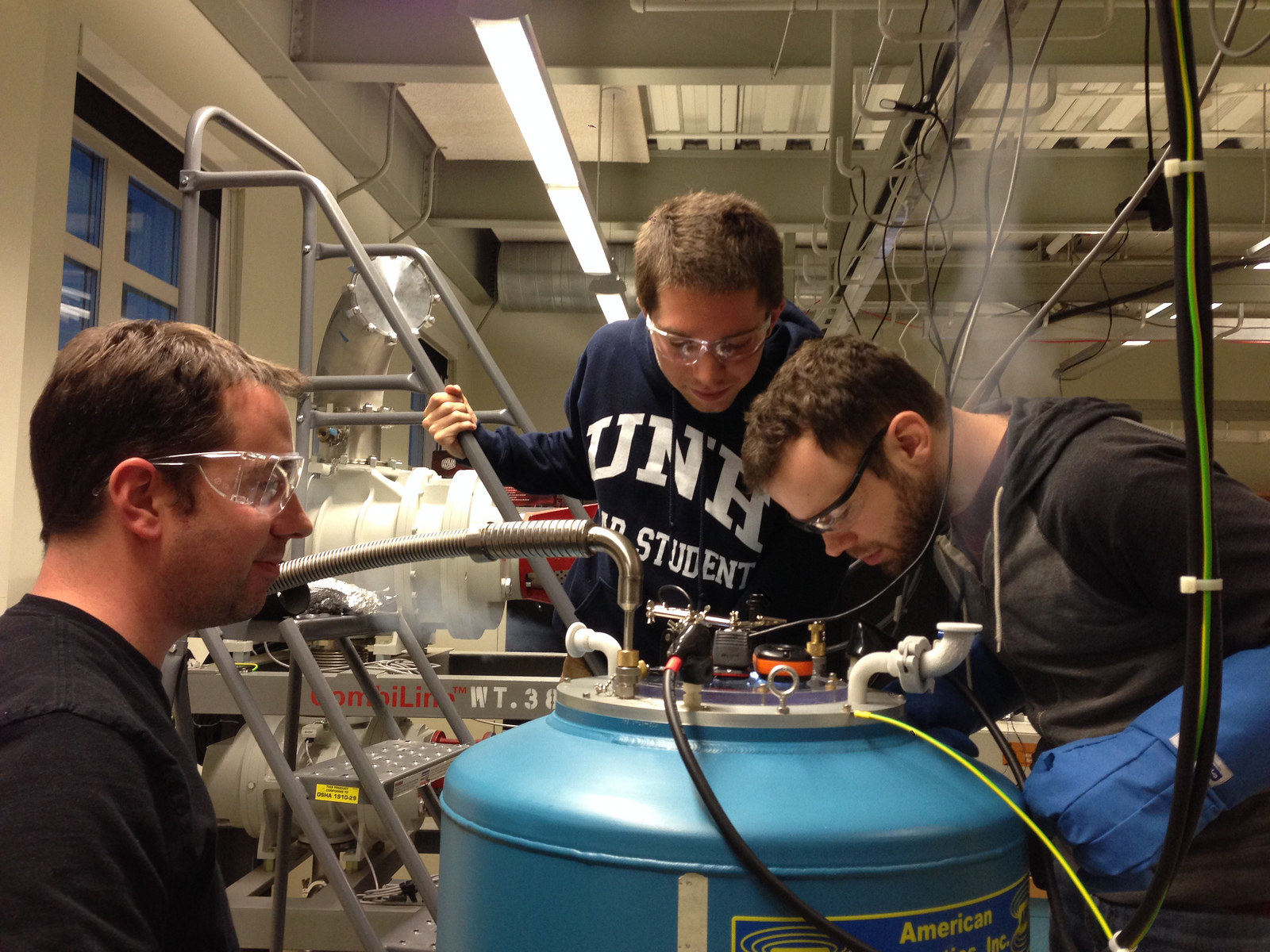 03/11/2014
Tensor Spin Observables Workshop 	Elena Long <ellie@jlab.org>
20
Experimental Details
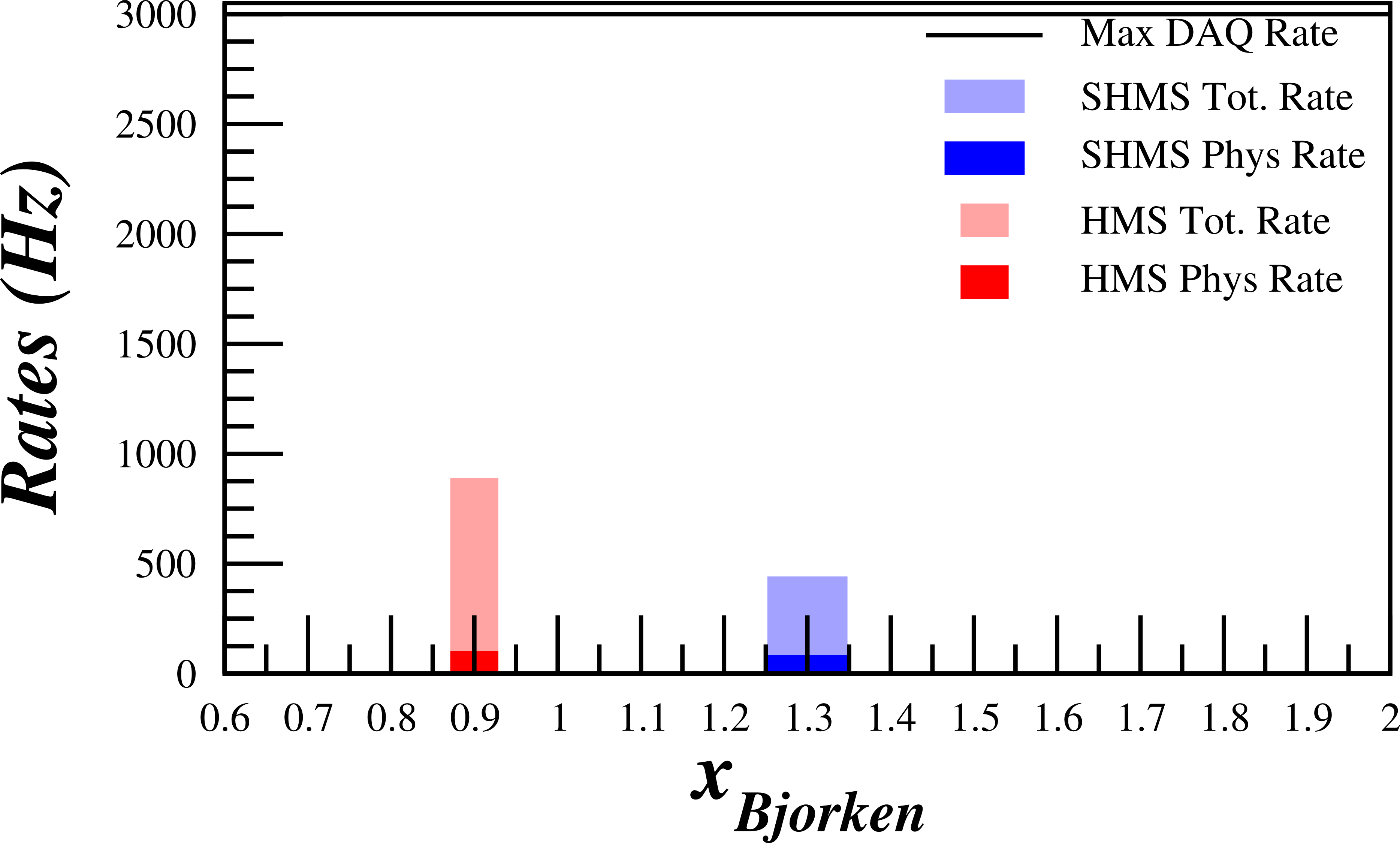 03/11/2014
Tensor Spin Observables Workshop 	Elena Long <ellie@jlab.org>
21
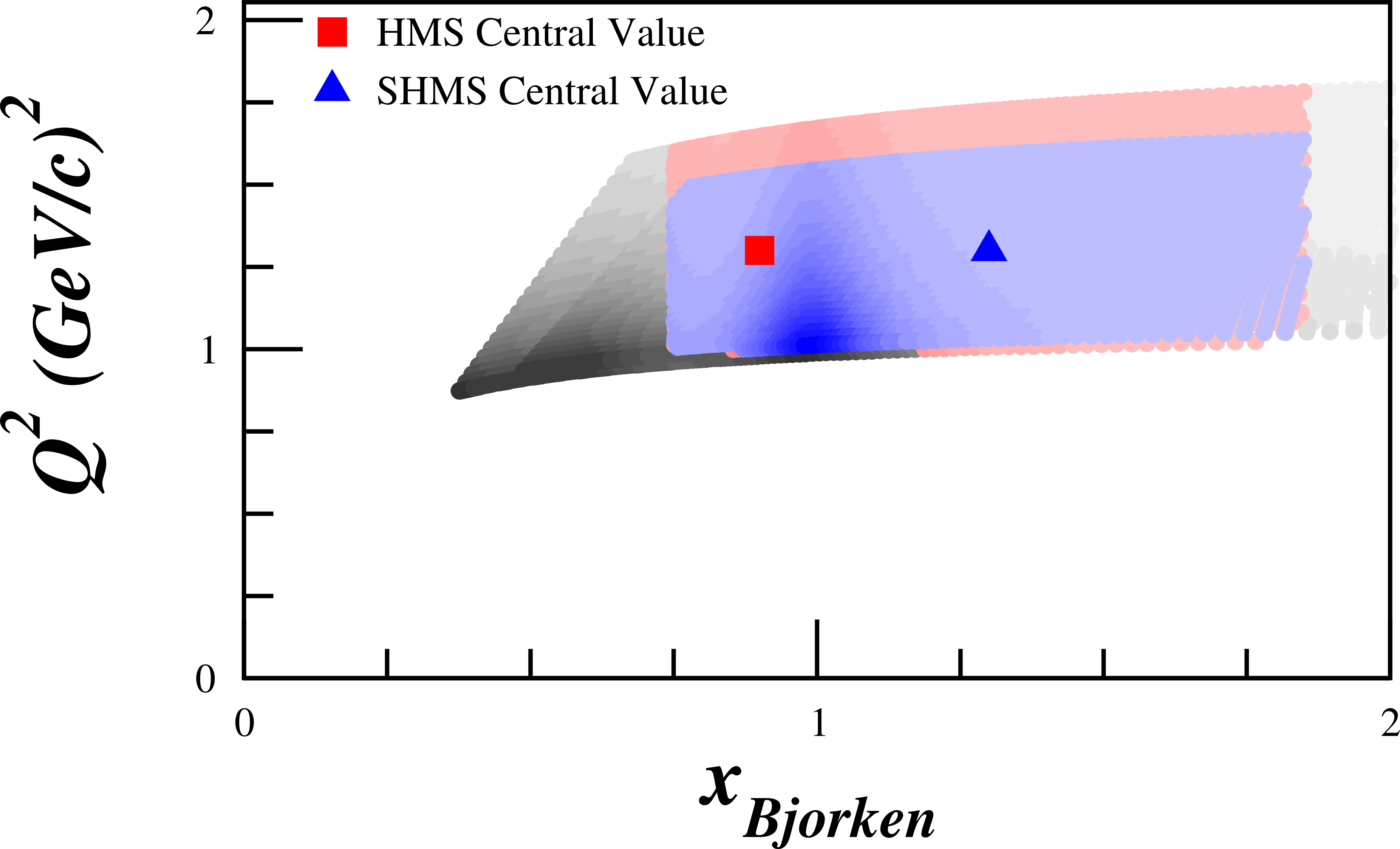 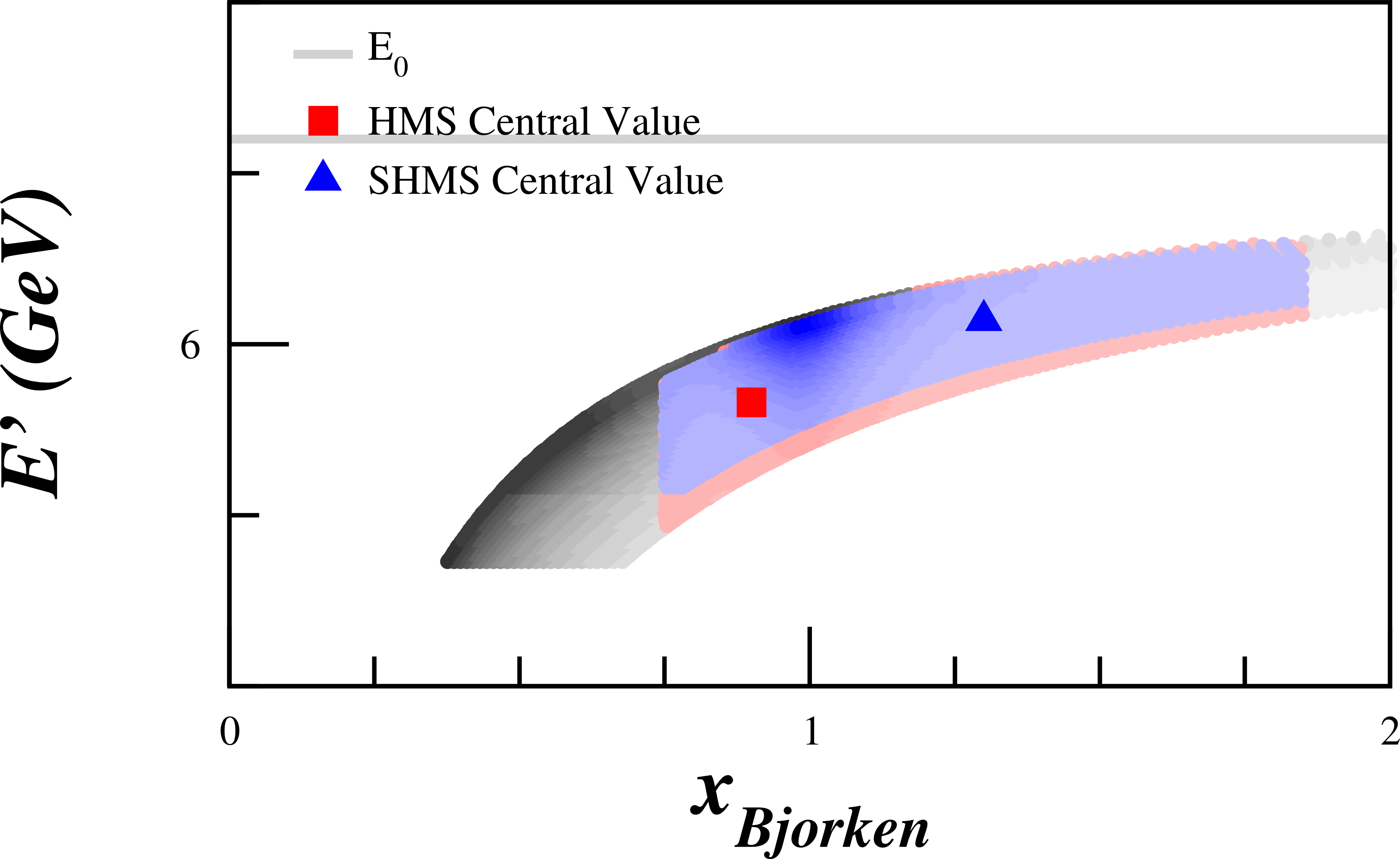 Very
Preliminary
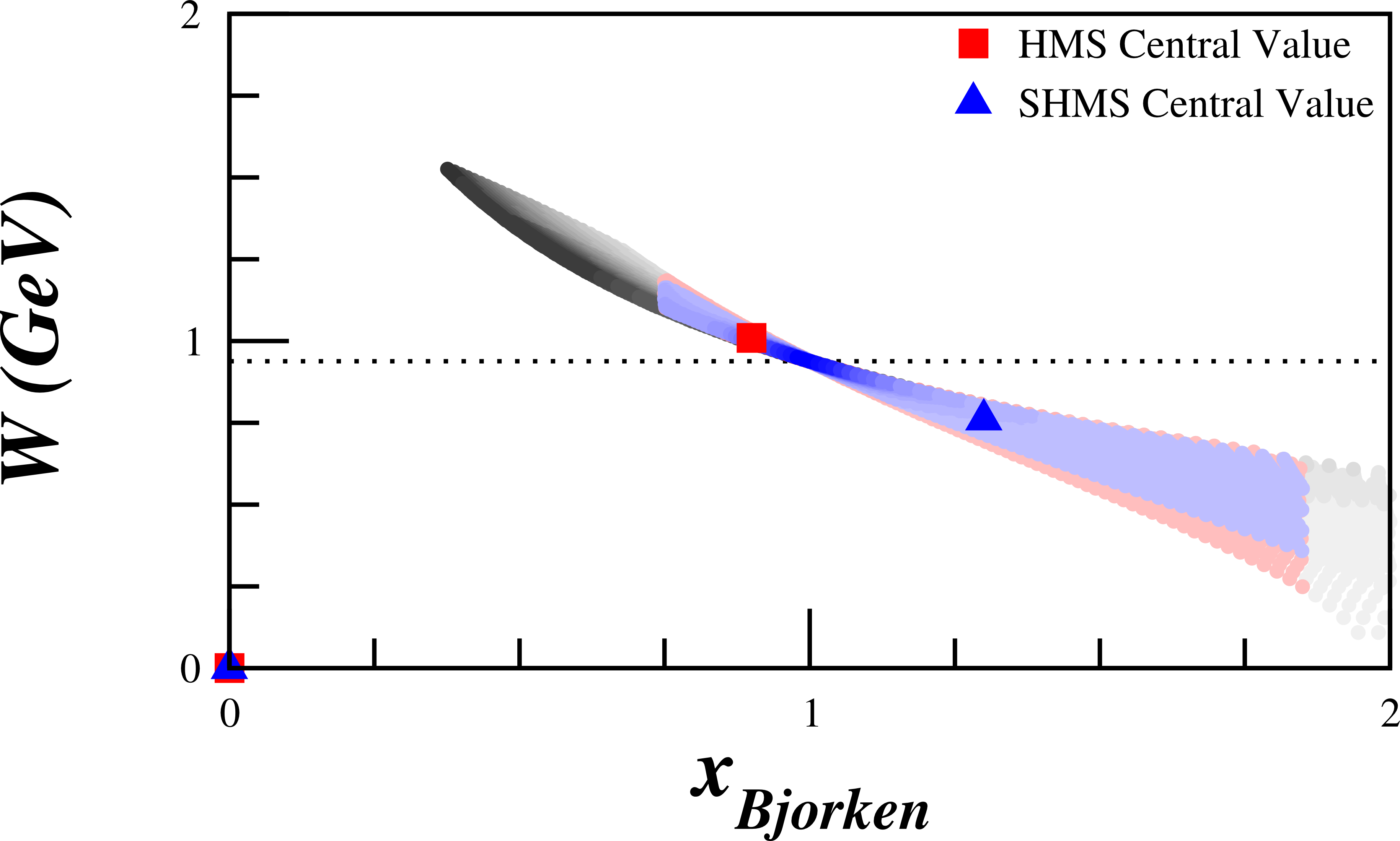 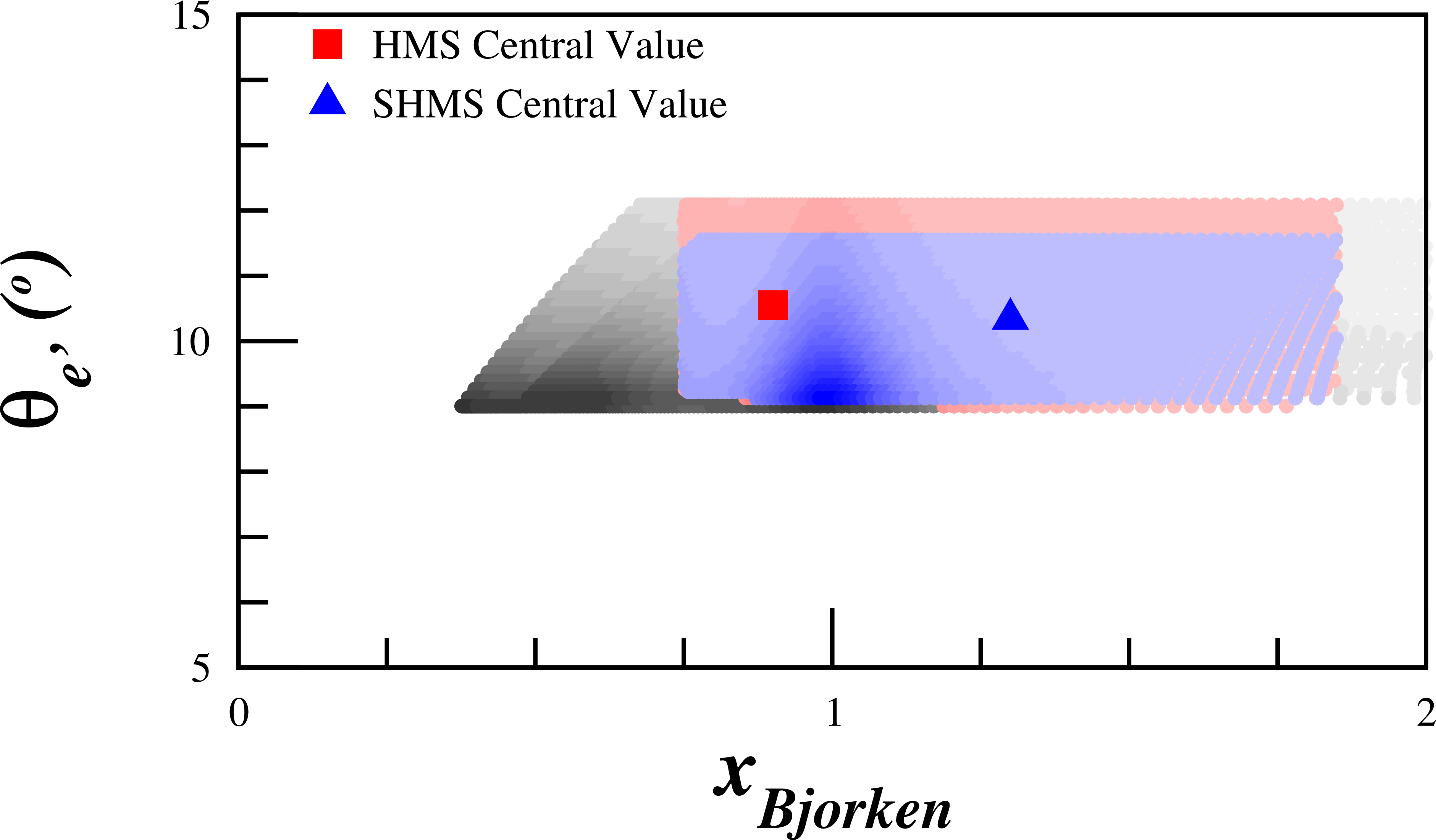 03/11/2014
Tensor Spin Observables Workshop 	Elena Long <ellie@jlab.org>
22
Potential Measurement (2 Weeks)
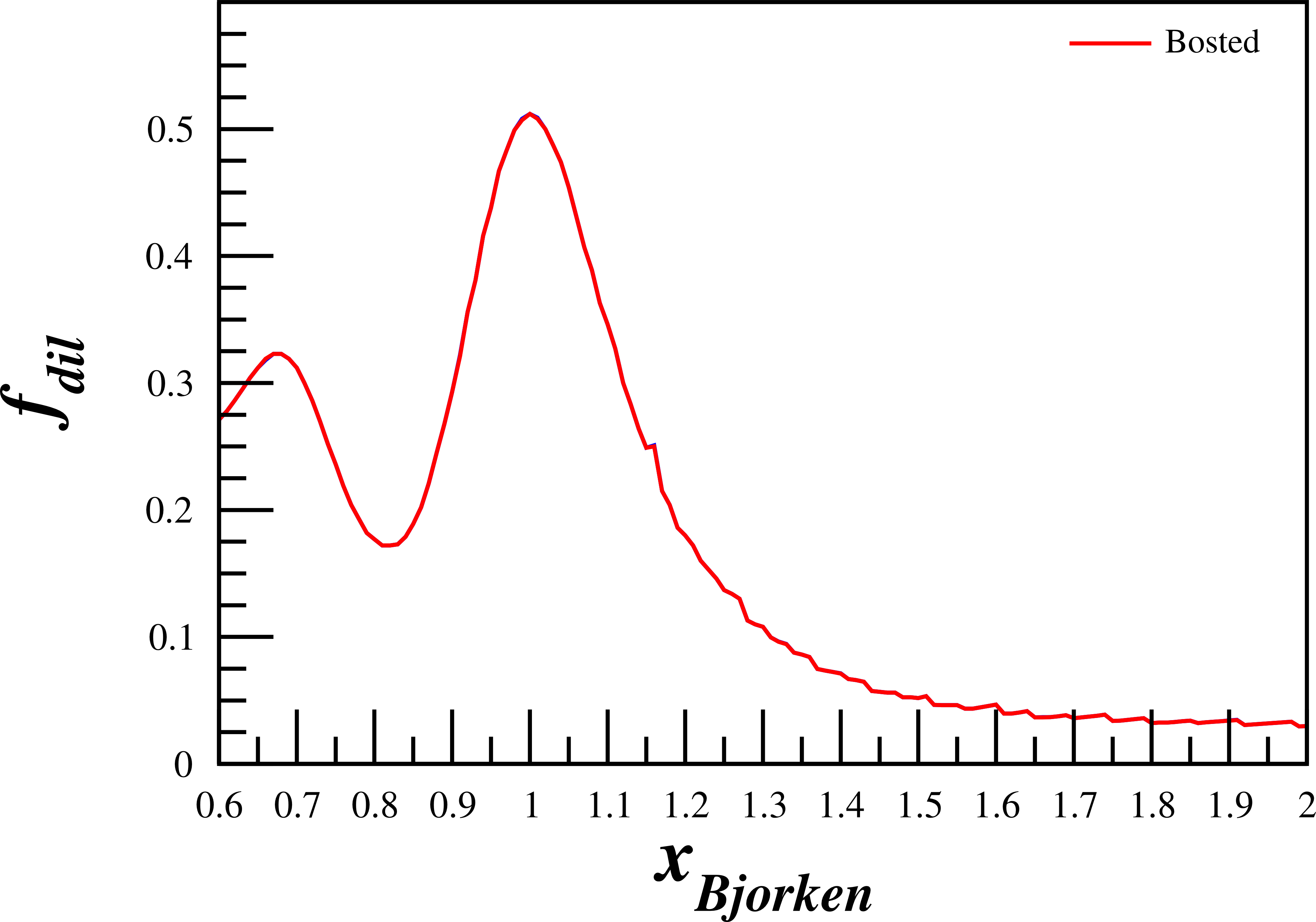 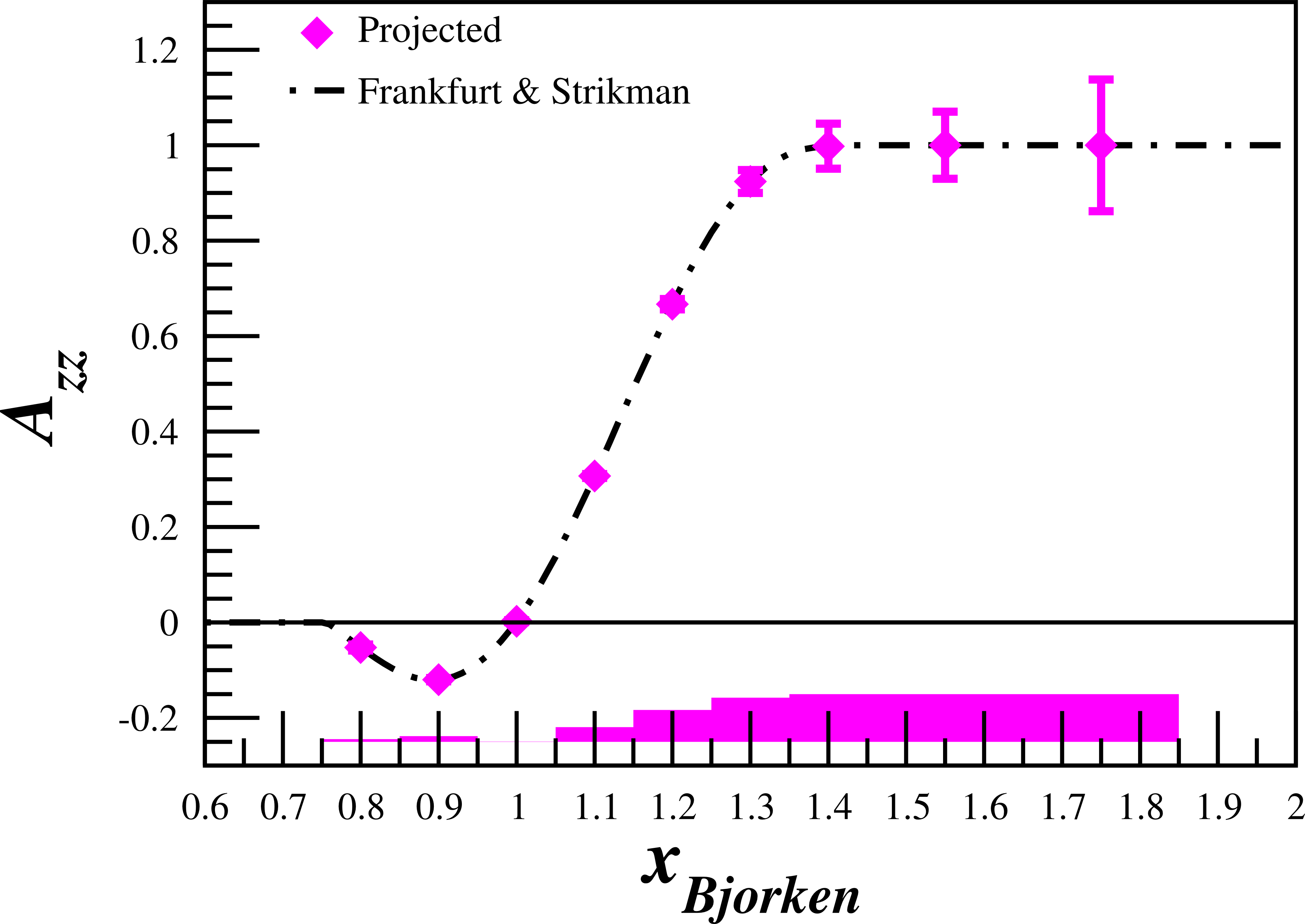 Very
Preliminary
Very
Preliminary
03/11/2014
Tensor Spin Observables Workshop 	Elena Long <ellie@jlab.org>
23
Challenges to PAC42
03/11/2014
Tensor Spin Observables Workshop 	Elena Long <ellie@jlab.org>
24
Path to PAC42
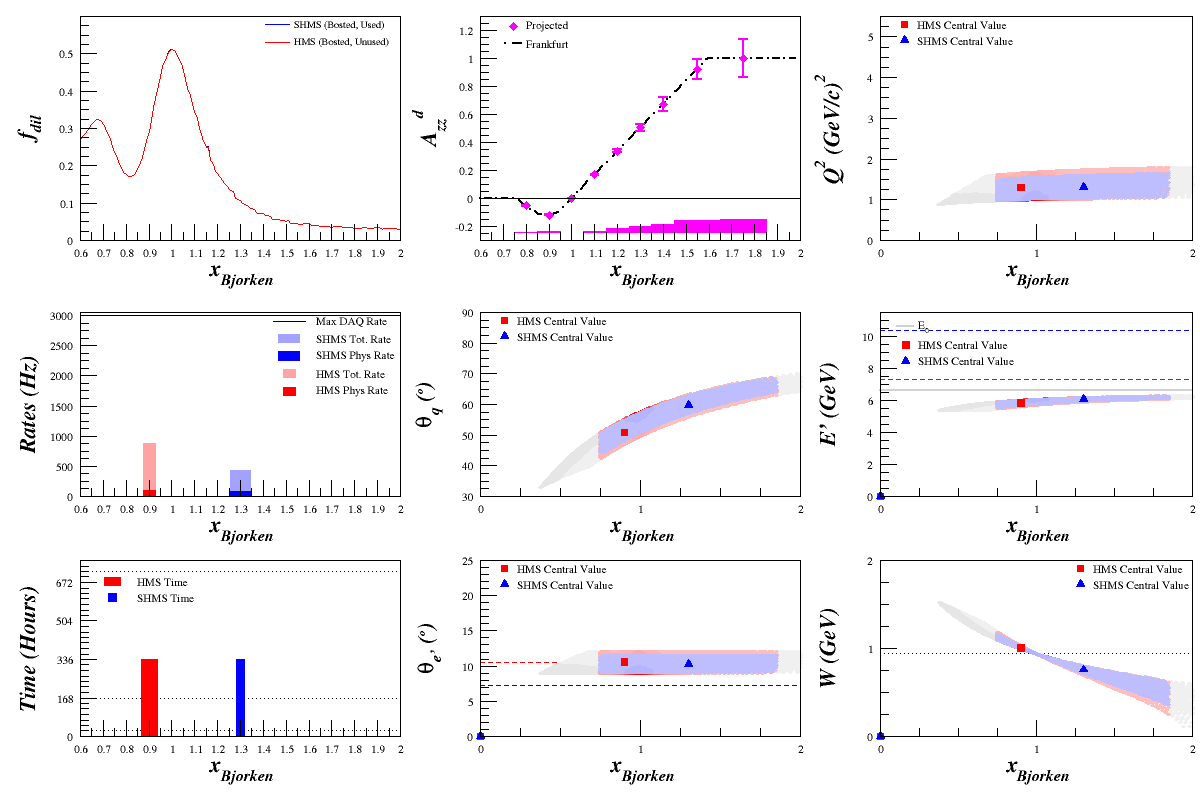 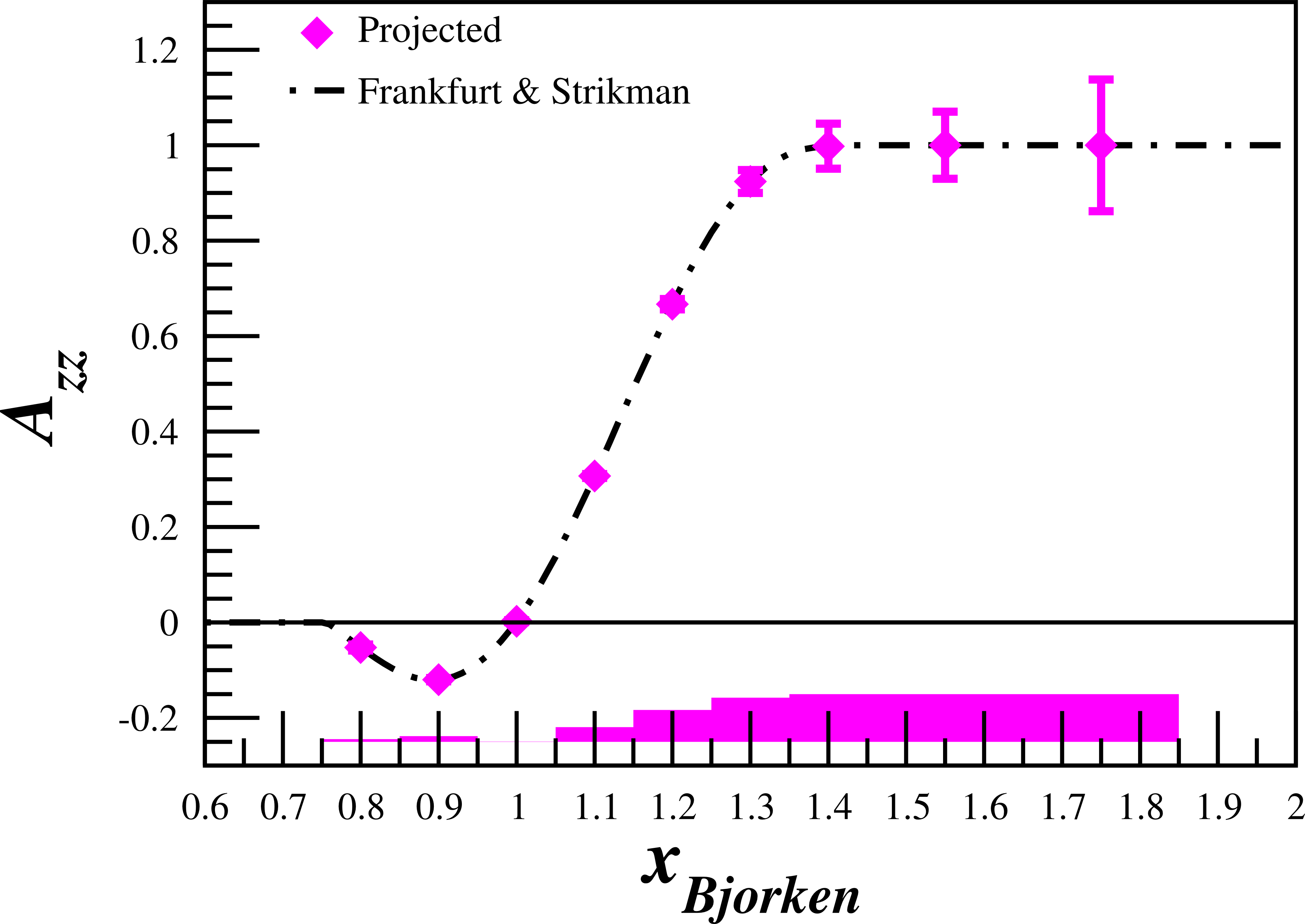 Very
Preliminary
Extremely
Preliminary
03/11/2014
Tensor Spin Observables Workshop 	Elena Long <ellie@jlab.org>
25
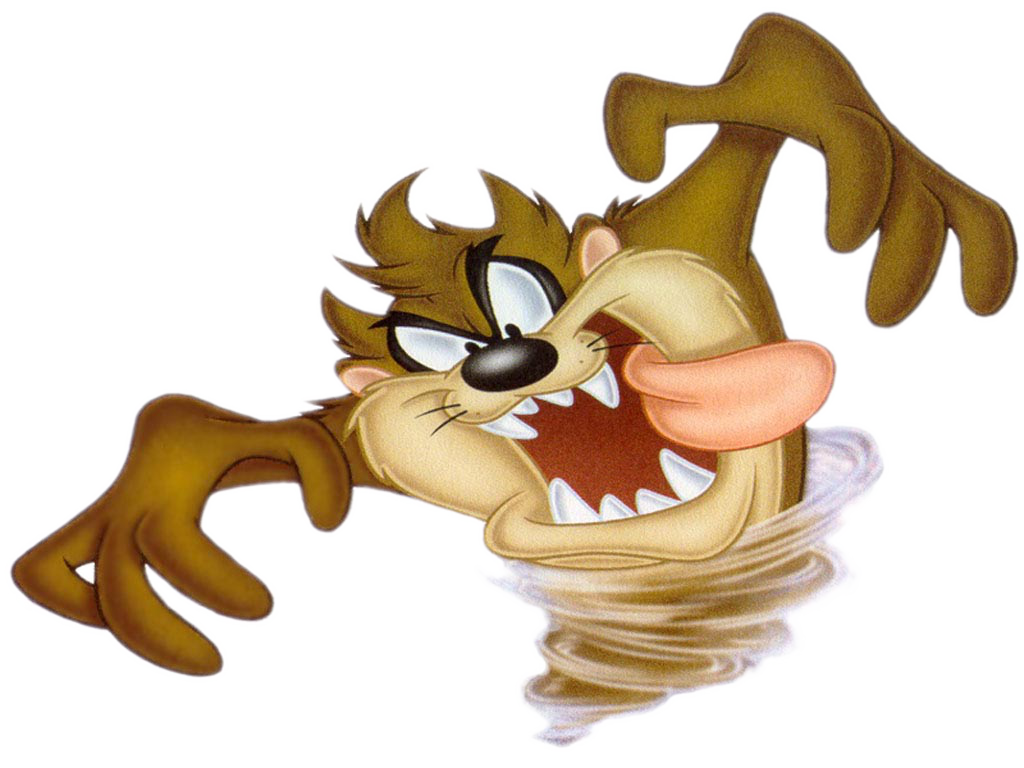 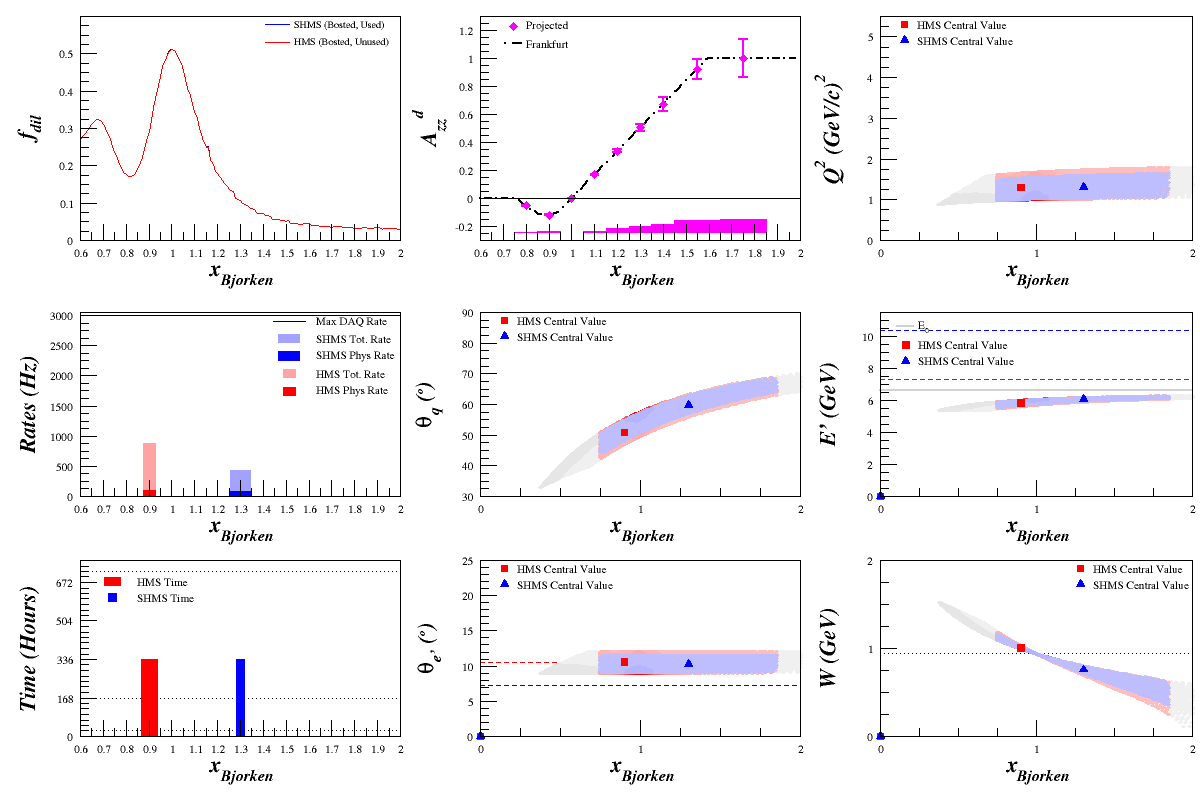 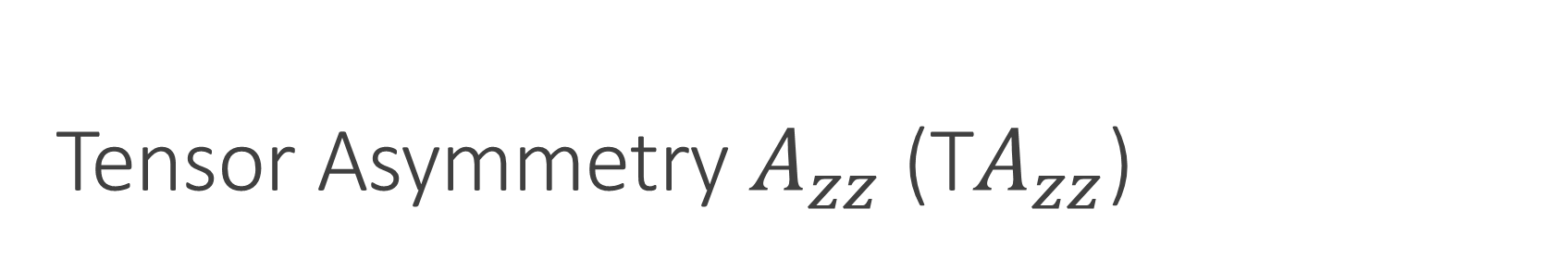 Extremely
Preliminary
03/11/2014
Tensor Spin Observables Workshop 	Elena Long <ellie@jlab.org>
26
Thank you
03/11/2014
Tensor Spin Observables Workshop 	Elena Long <ellie@jlab.org>
27
03/11/2014
Tensor Spin Observables Workshop 	Elena Long <ellie@jlab.org>
28
Backup Slides
03/11/2014
Tensor Spin Observables Workshop 	Elena Long <ellie@jlab.org>
29
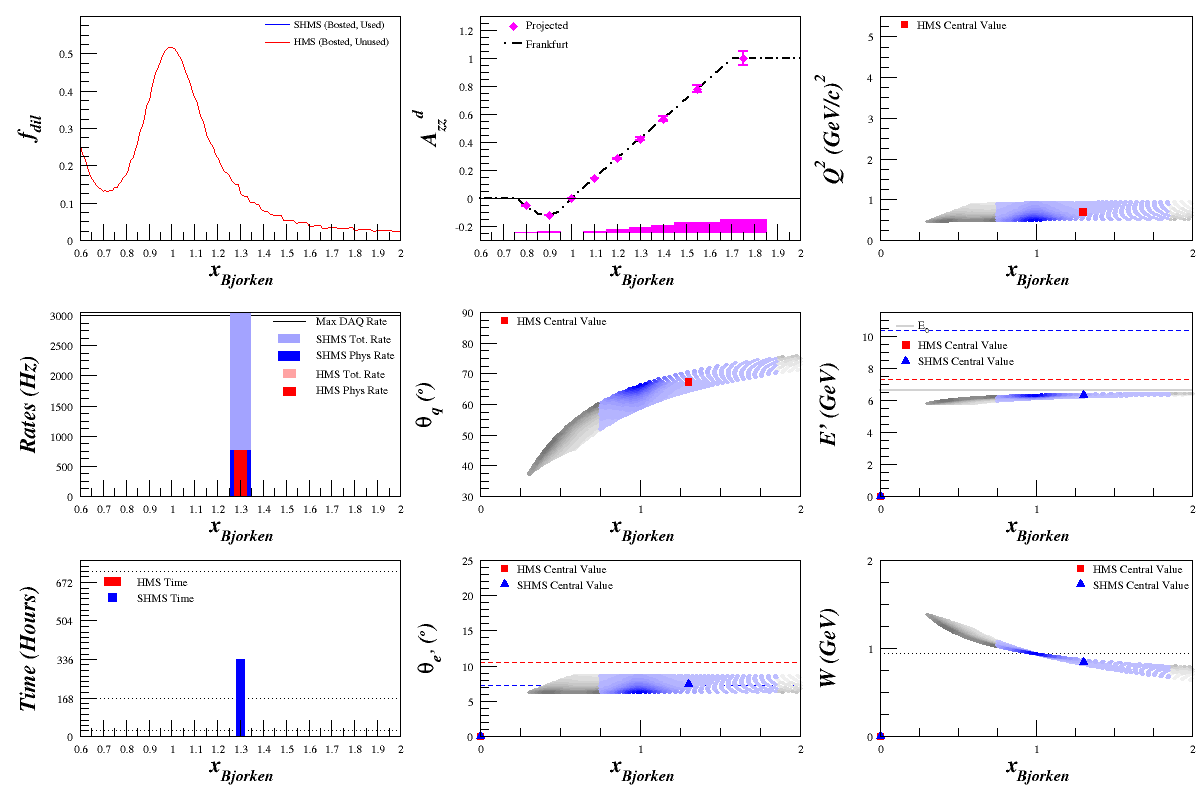 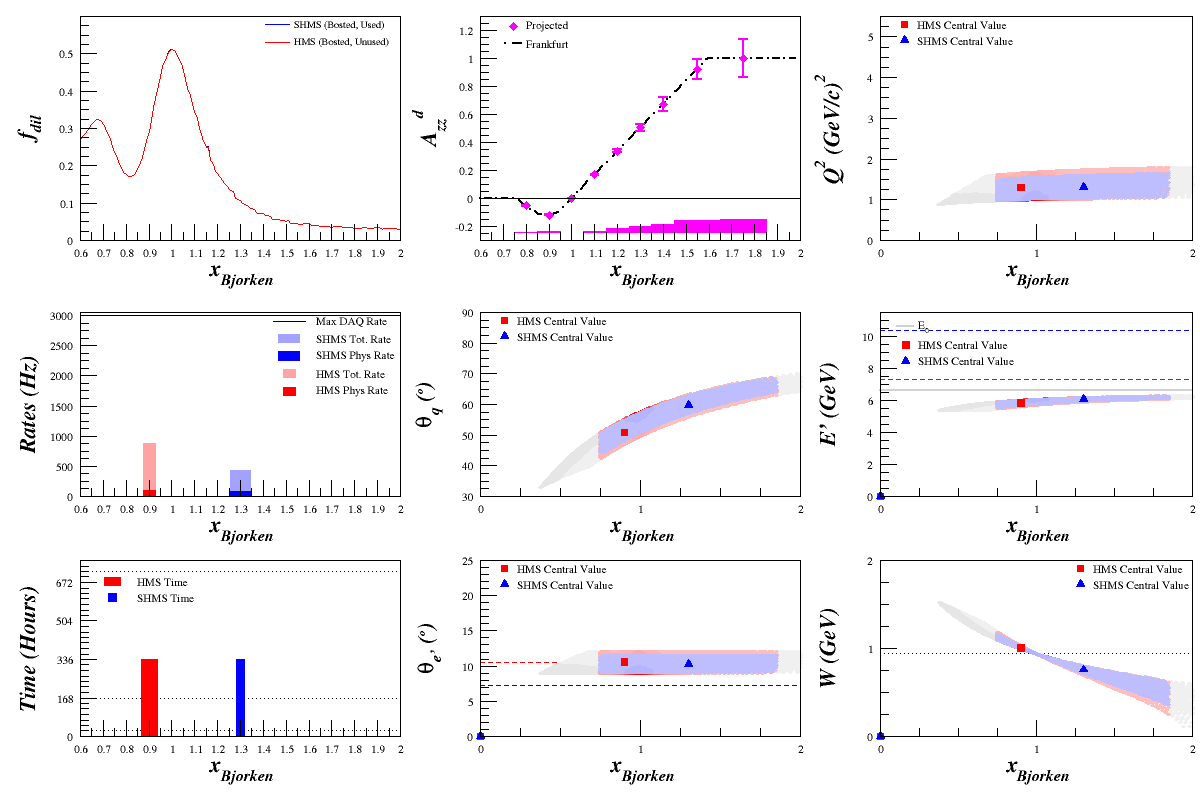 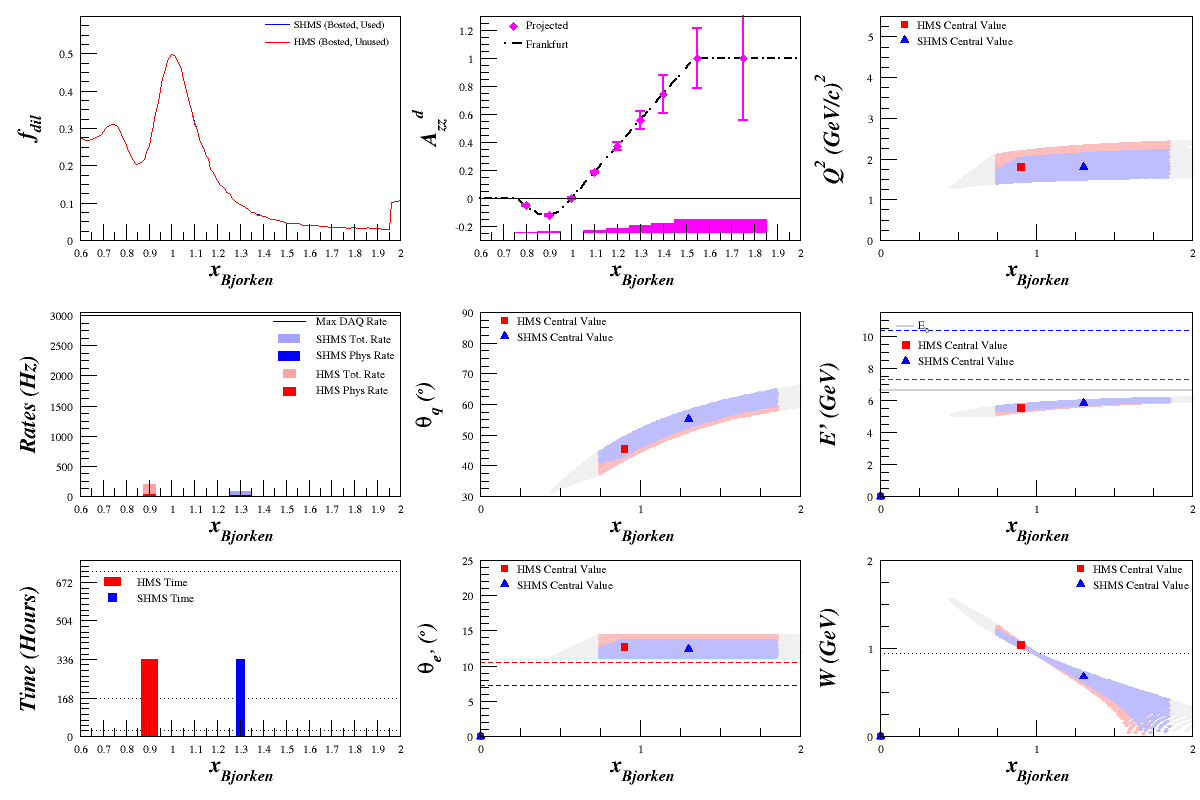 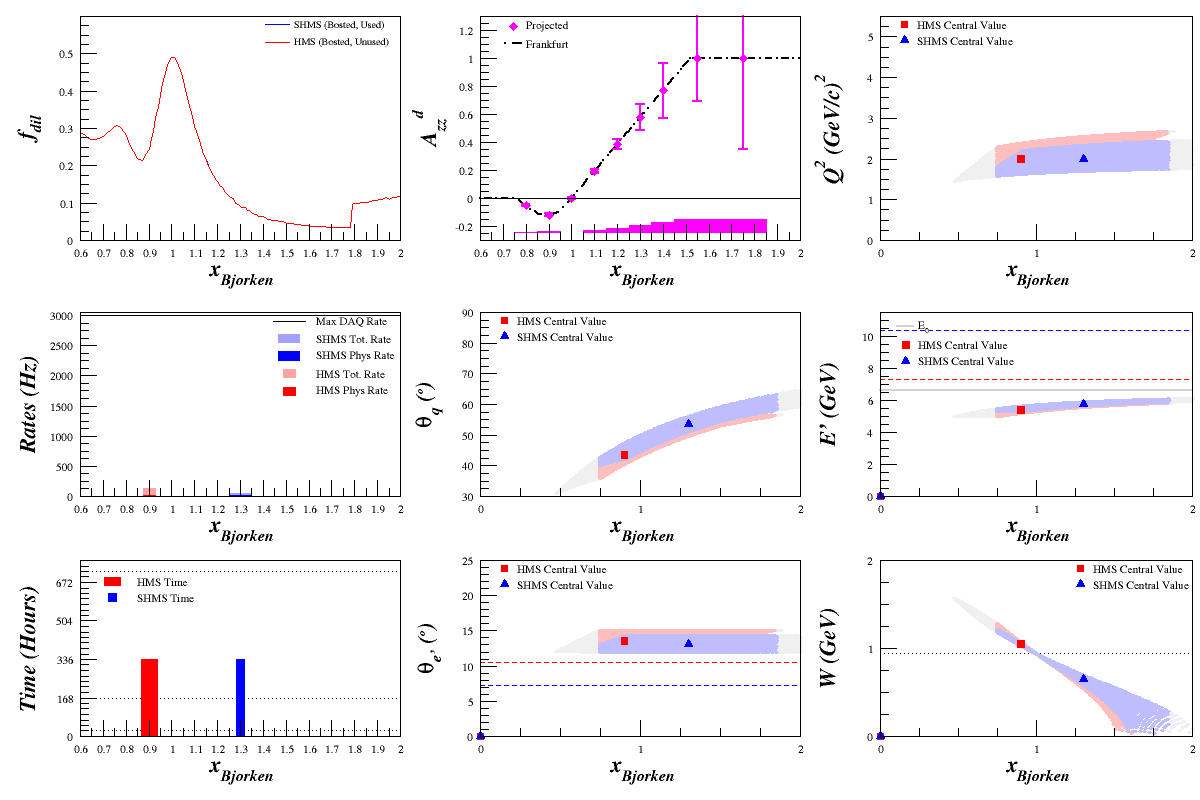 Tensor Polarization Optimization
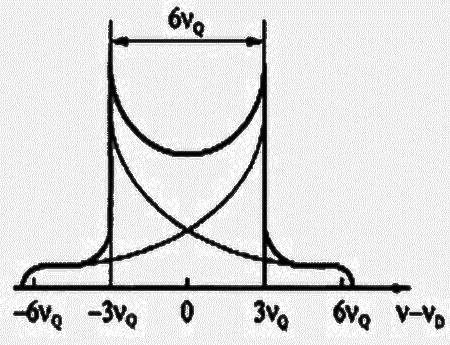 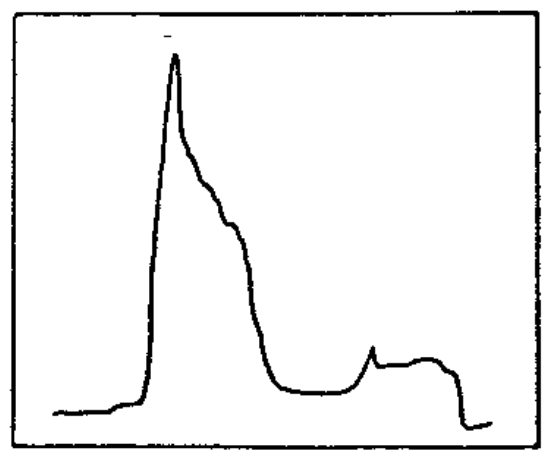 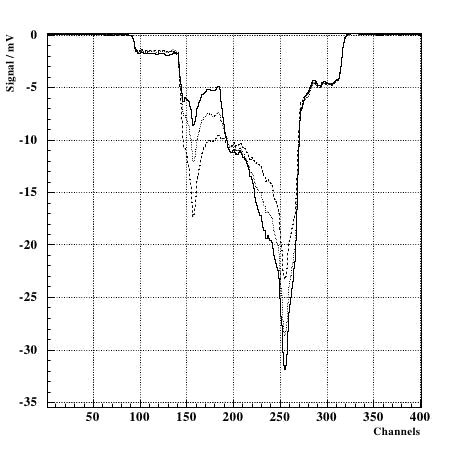 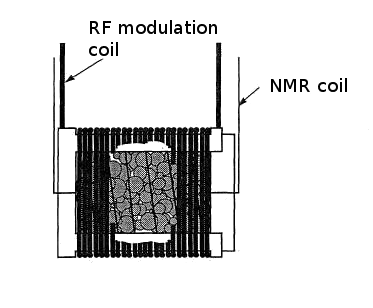 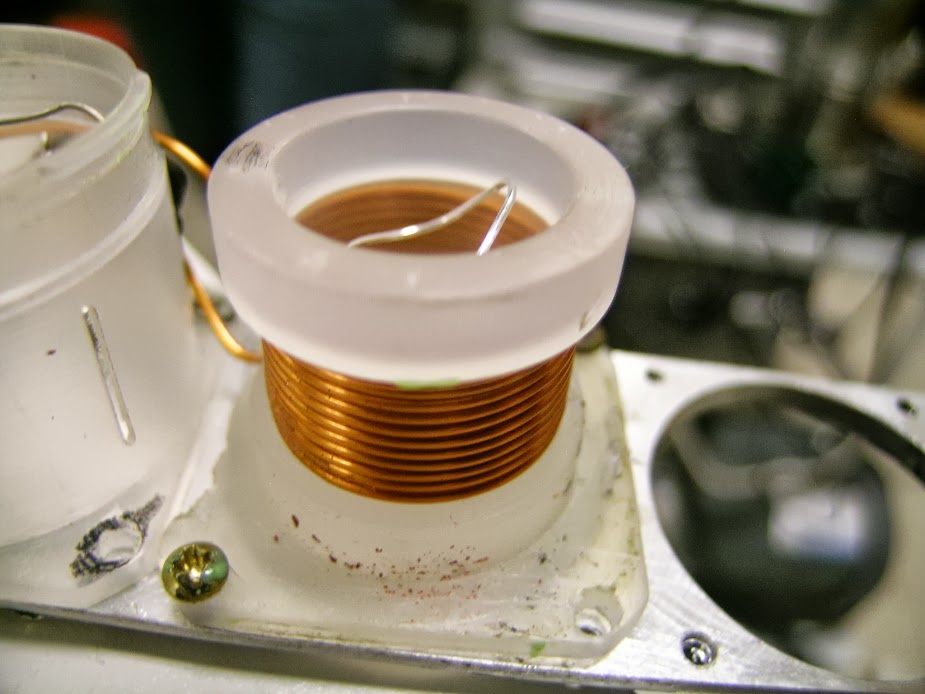 Born: 20%  at 2.5T
UVA: 30%  at 5.0T
34
Brute Force Tensor Polarization
Tensor Polarization Measurement
Vector optimize with microwaves
Fit peaks with convolution
Tensor optimize with RF
Measure change in peaks using Riemann Sum segments
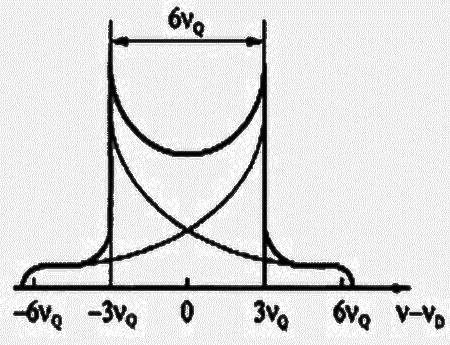 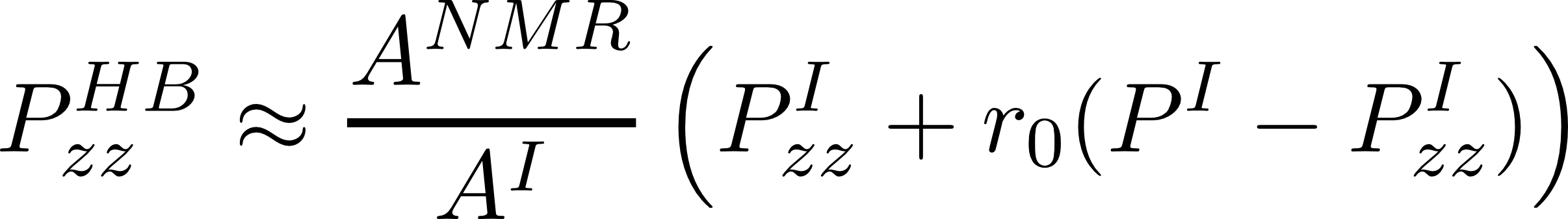 Ratio of instantaneous to initial NMR signal area
Available tensor enhancement
Percentage of initial peakshifted any time(from reduced side)
36
b1 Systematic Contributions
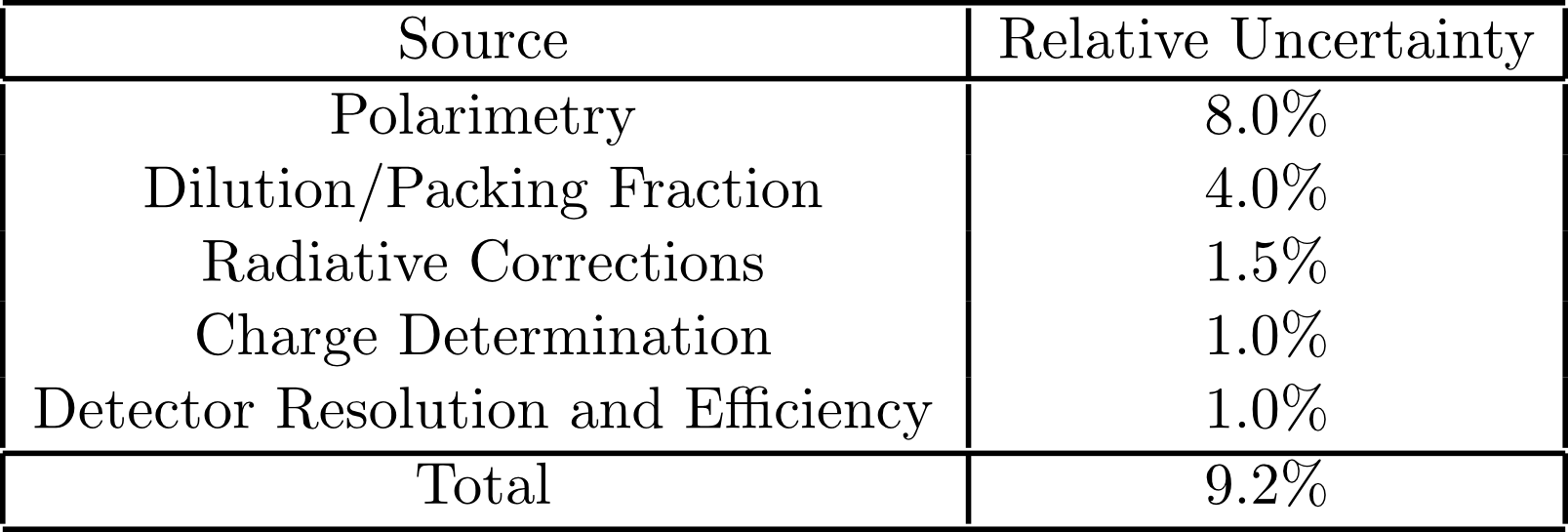 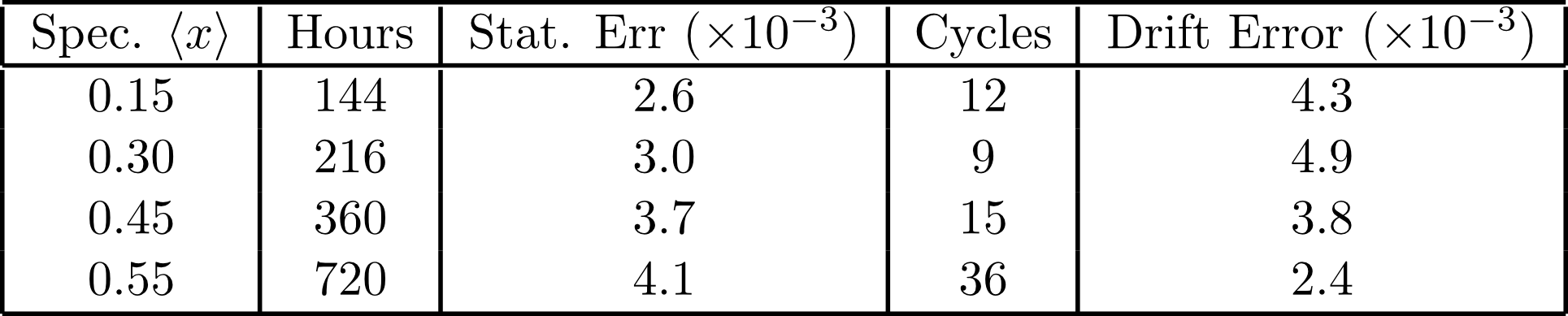 37